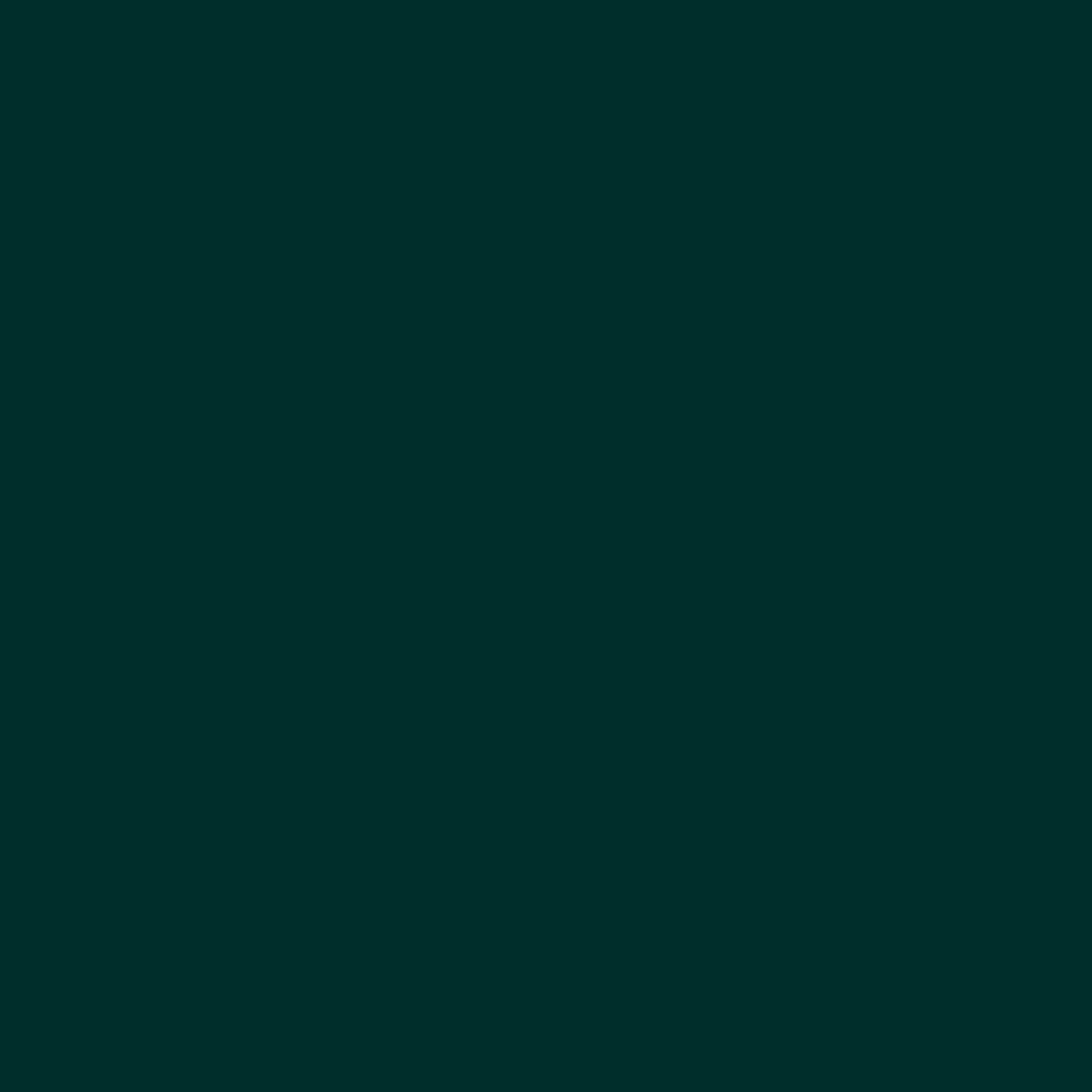 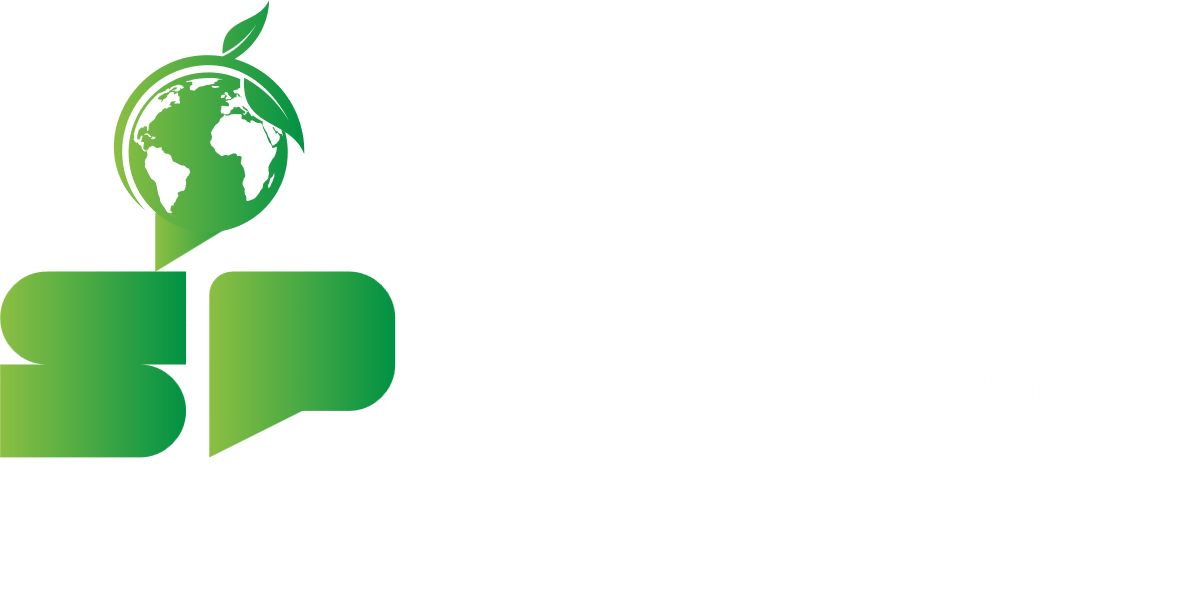 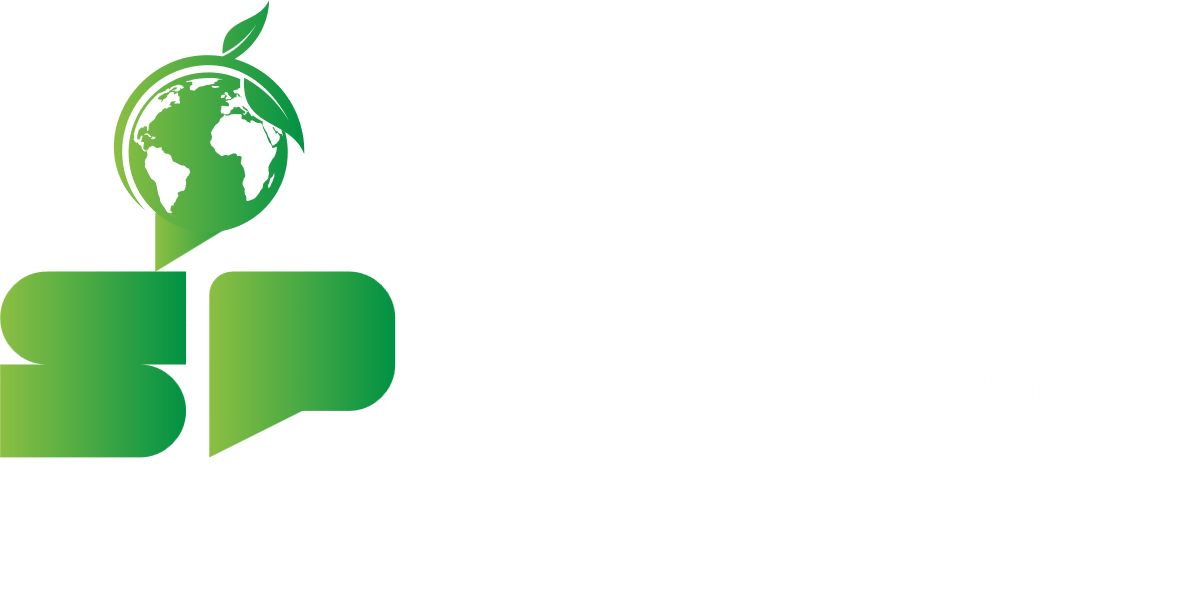 ESTADO DE SÃO PAULO
ESTRATÉGIA
CLIMÁTICA
ESTRATÉGICA  CLIMÁTICA DO ESTADO DE SÃO PAULO
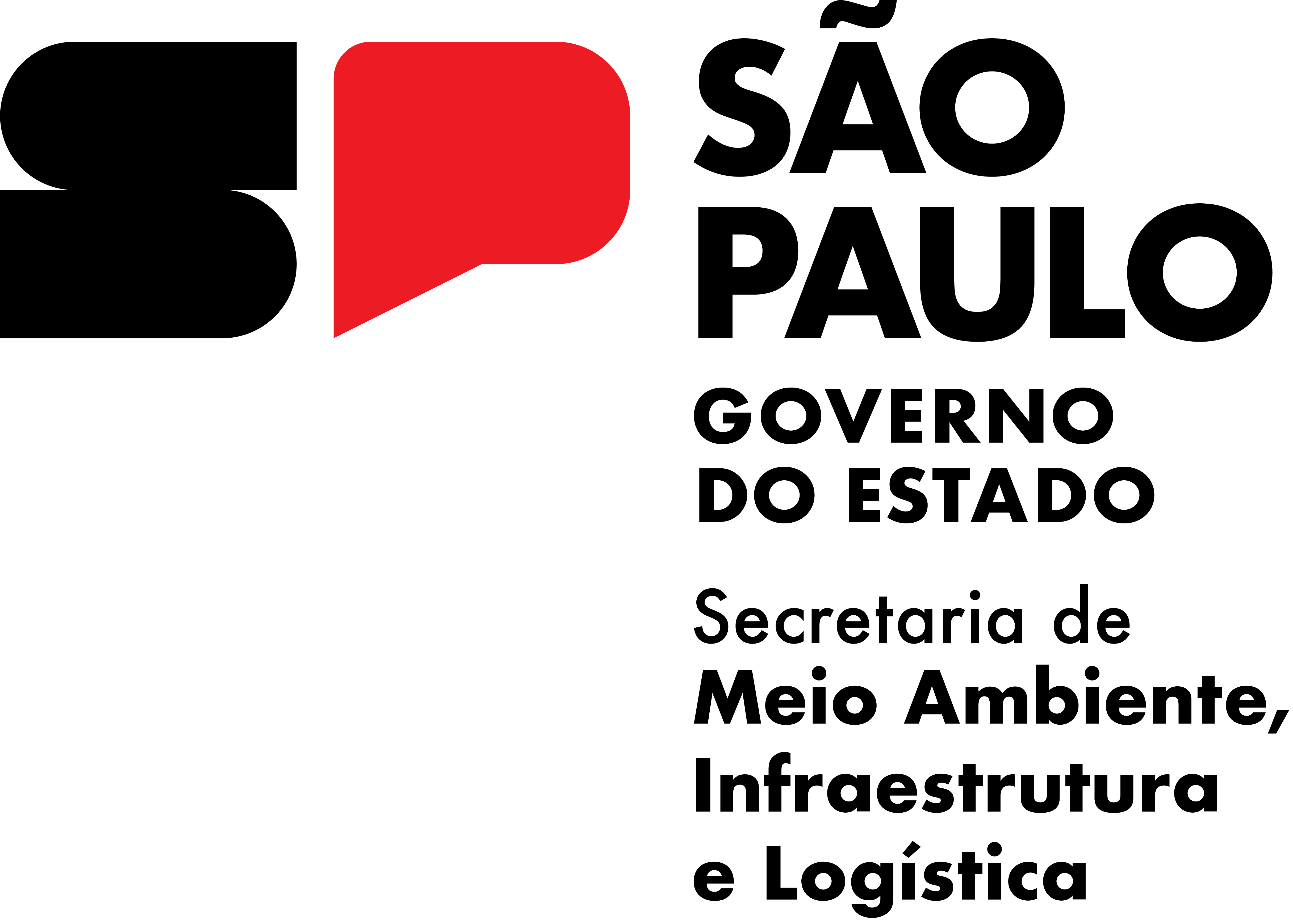 PLANO DE AÇÃO CLIMÁTICA 2050
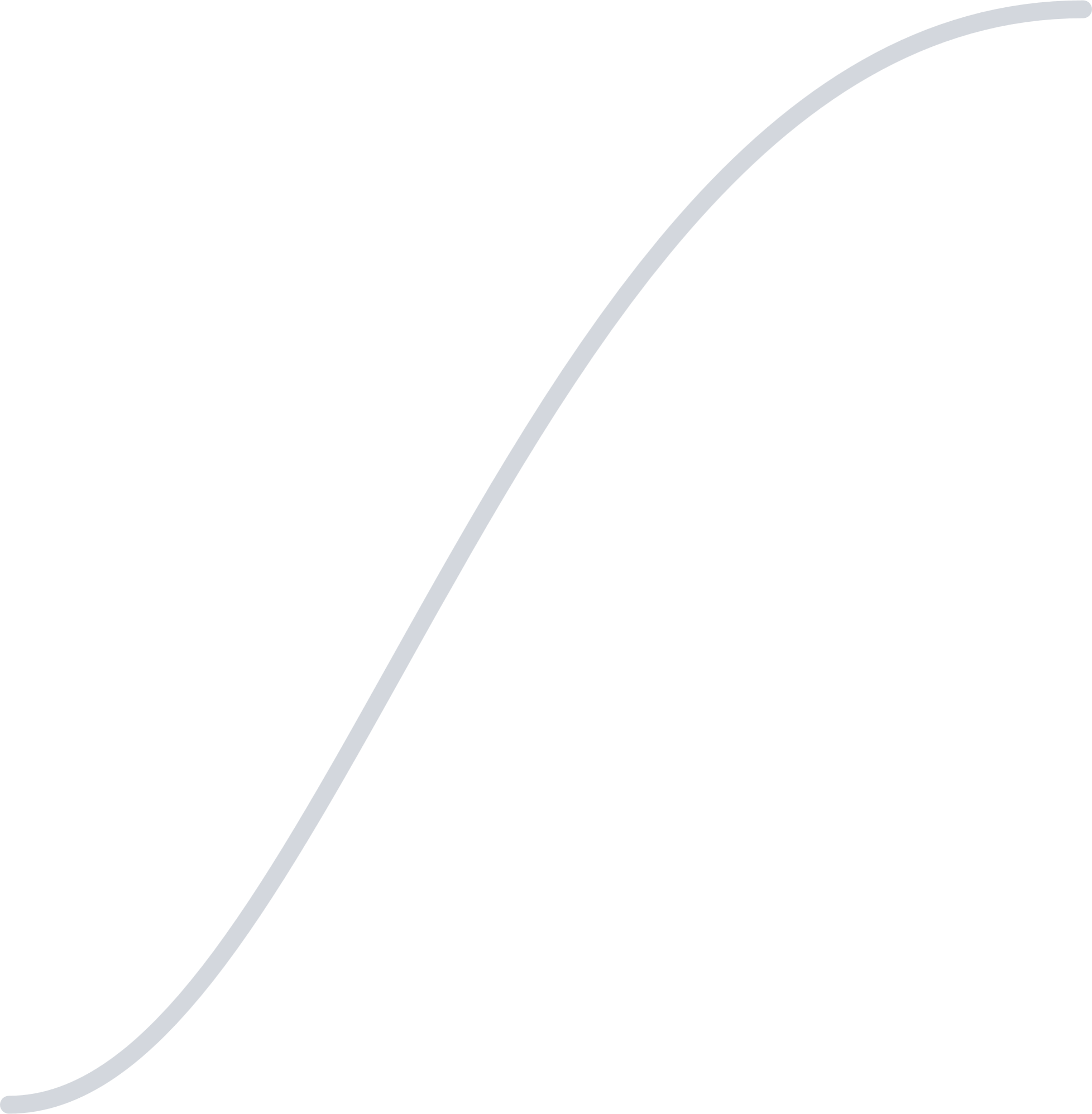 MITIGAÇÃO
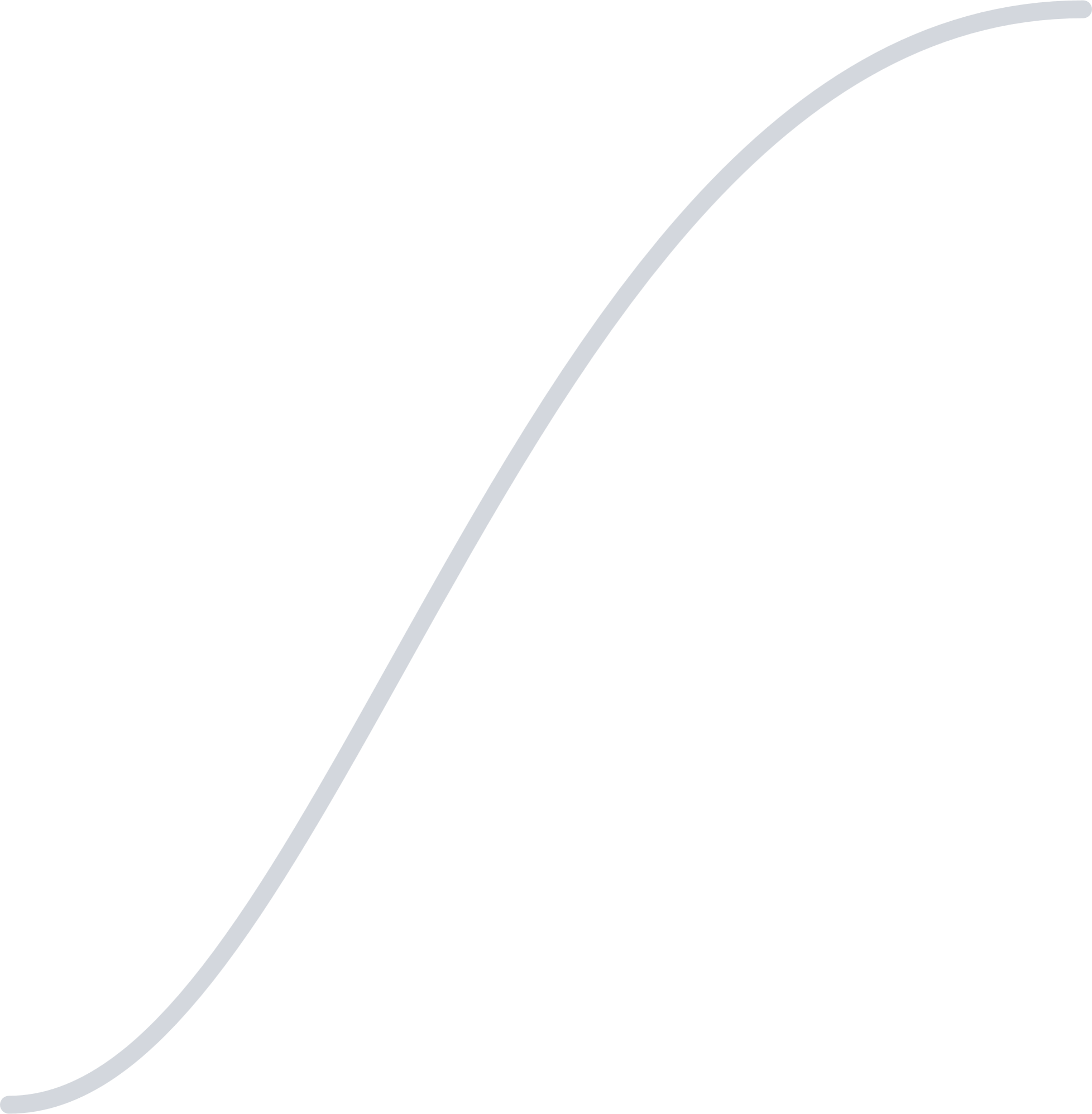 SÃO PAULO CARBONO ZERO​
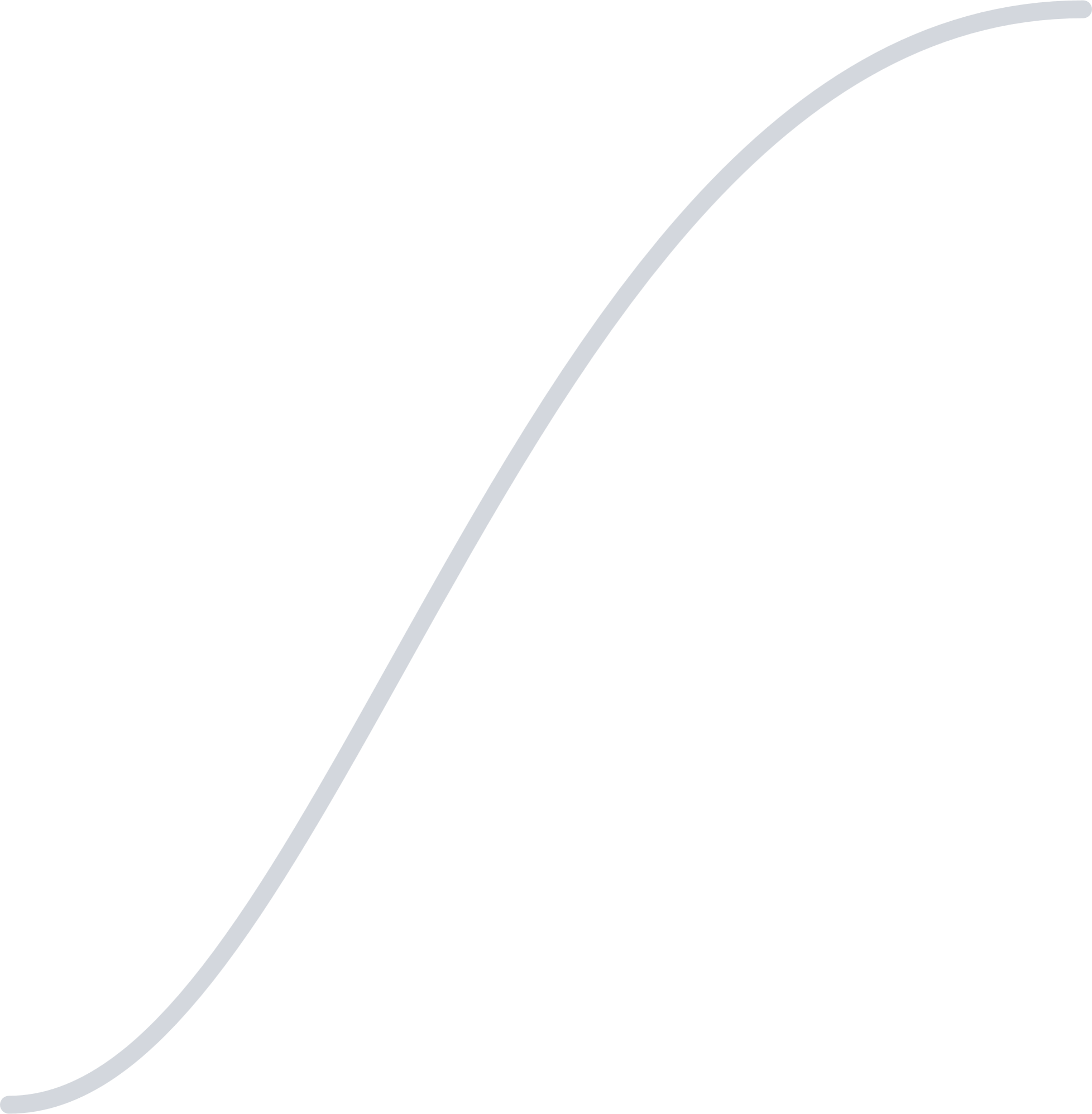 PLANOS SETORIAIS
MEIO AMBIENTE
RECURSOS HÍDRICOS
SANEAMENTO BÁSICO
ENERGIA 2050
LOGÍSTICA E INVESTIMENTOS
POLÍTICA ESTADUAL DE MUDANÇAS CLIMÁTICAS
PROGRAMAS
PROJETOS
AÇÕES
INICIATIVAS
INSTRUMENTOS
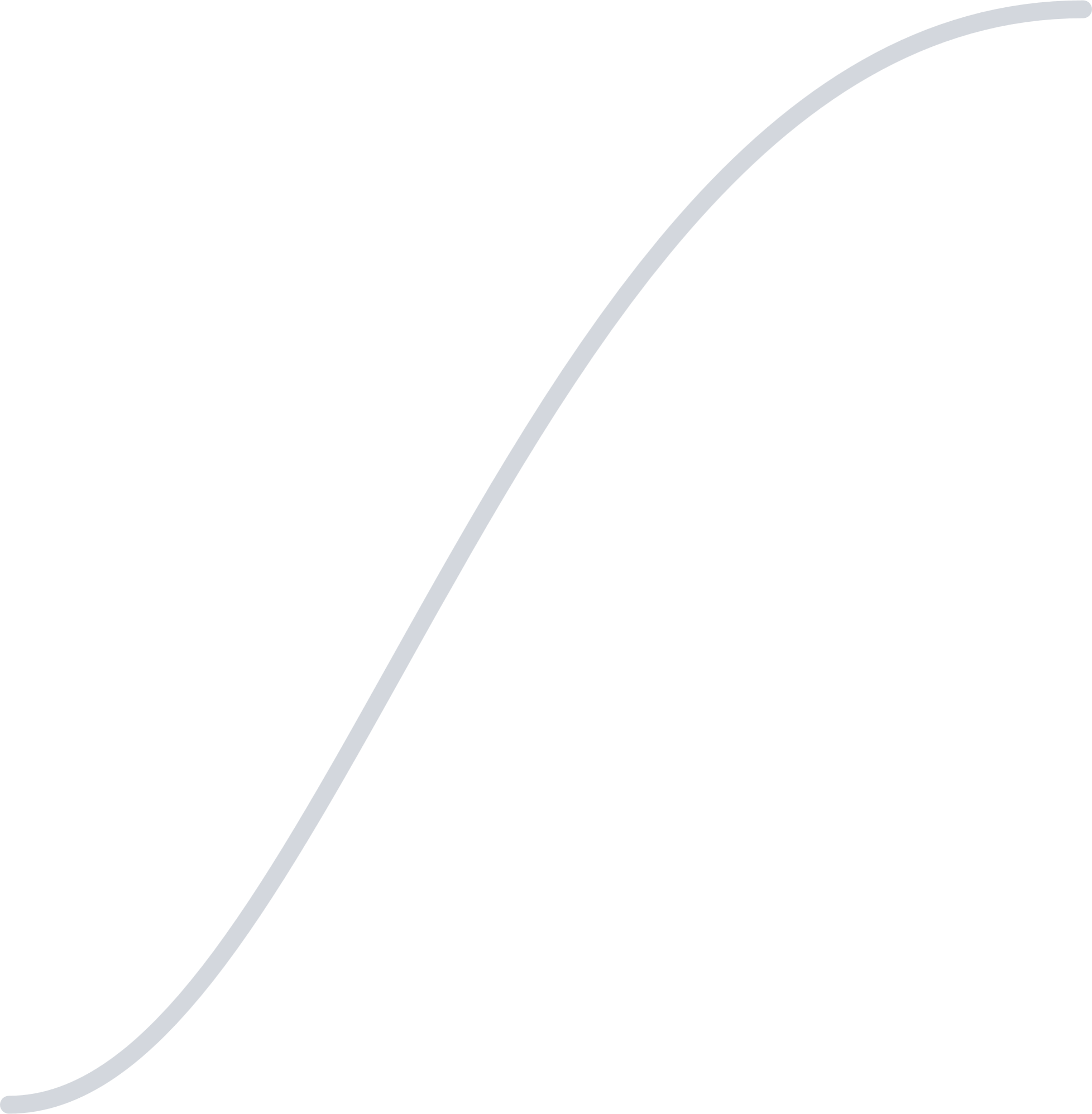 PLANO DE ADAPTAÇÃO E RESILIÊNCIA CLIMÁTICA
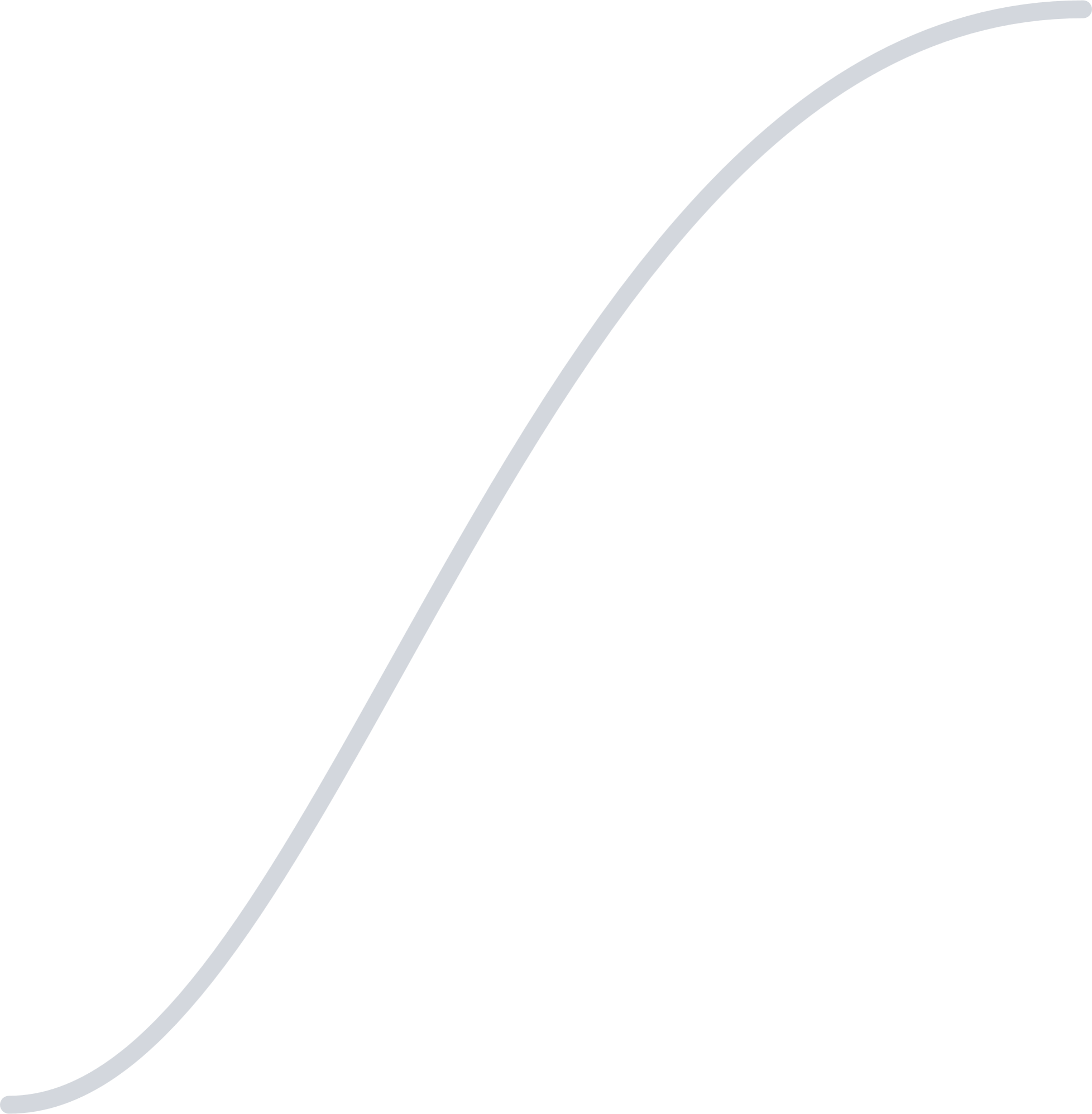 GOVERNANÇA
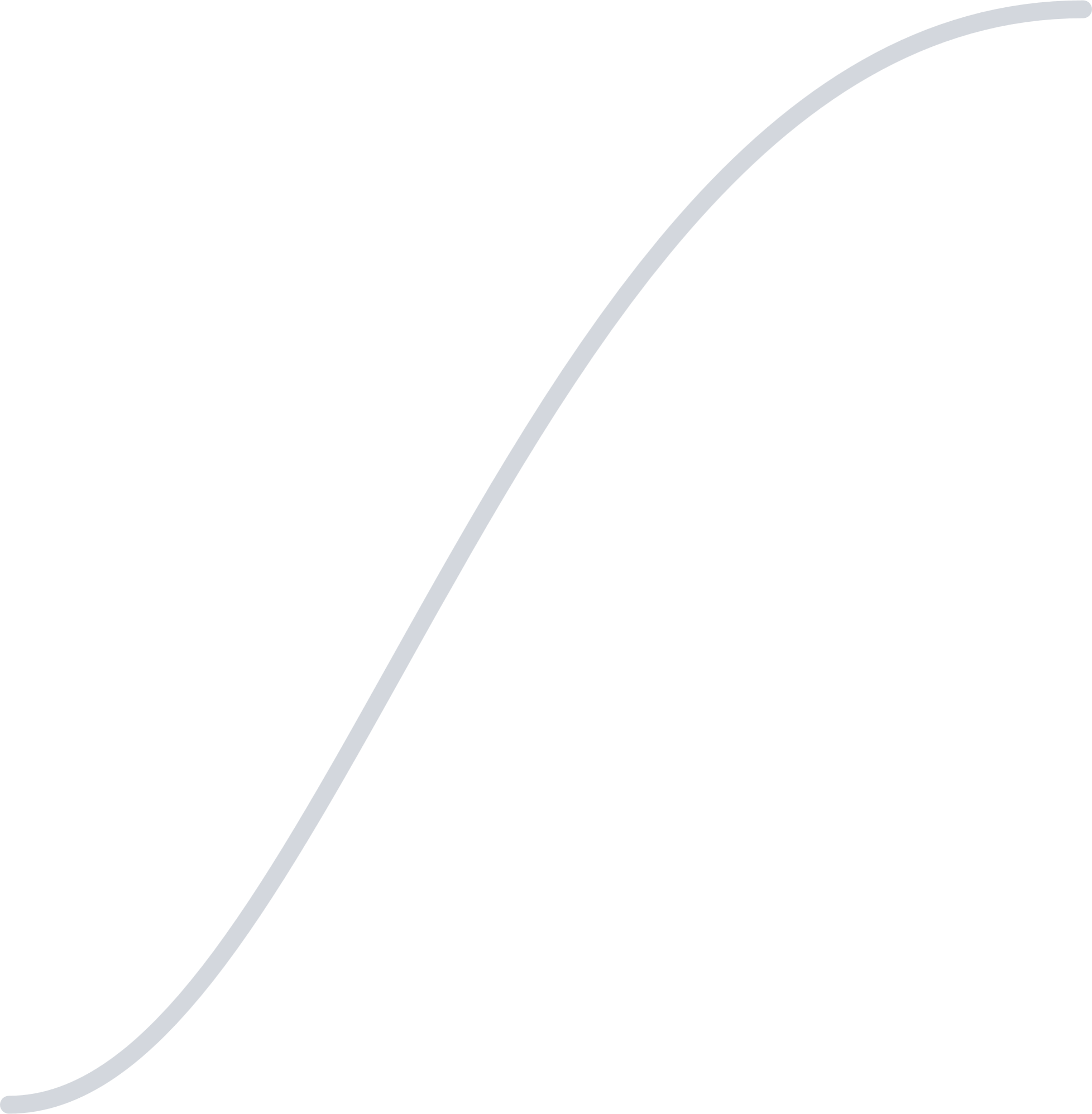 COMITÊ GESTOR
CONSELHOS ESTADUAIS:
MUDANÇAS CLIMÁTICAS
MEIO AMBIENTE
POLÍTICA ENERGÉTICA
ADAPTAÇÃO
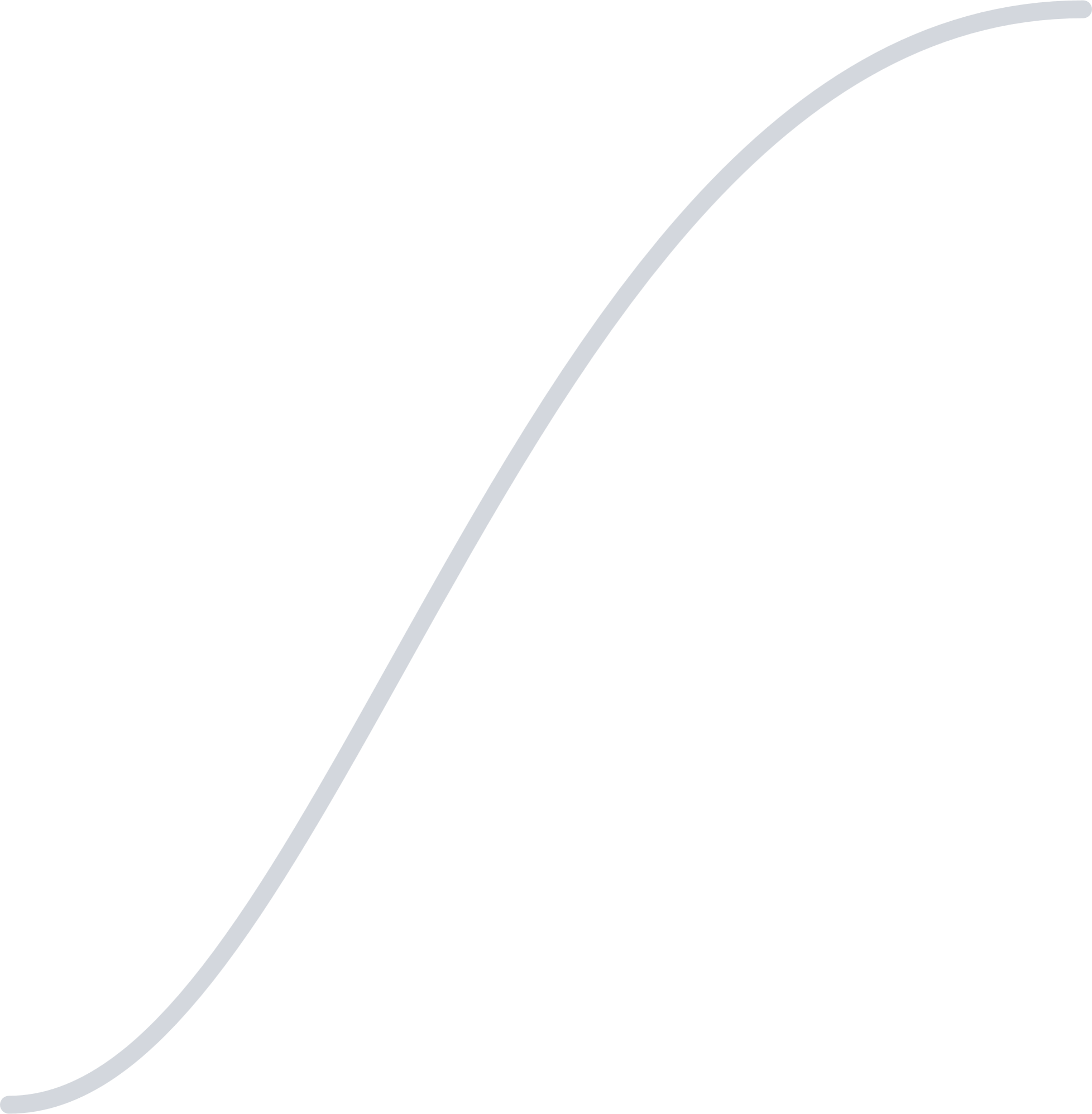 MUNICÍPIOS PAULISTAS RESILIENTES
FINANÇAS VERDES
INOVAÇÃO
EDUCAÇÃO AMBIENTAL
INFRAESTRUTURA
JUSTIÇA CLIMÁTICA
MITIGAÇÃO
PERFIL DE EMISSÕES DO ESTADO DE SÃO PAULO
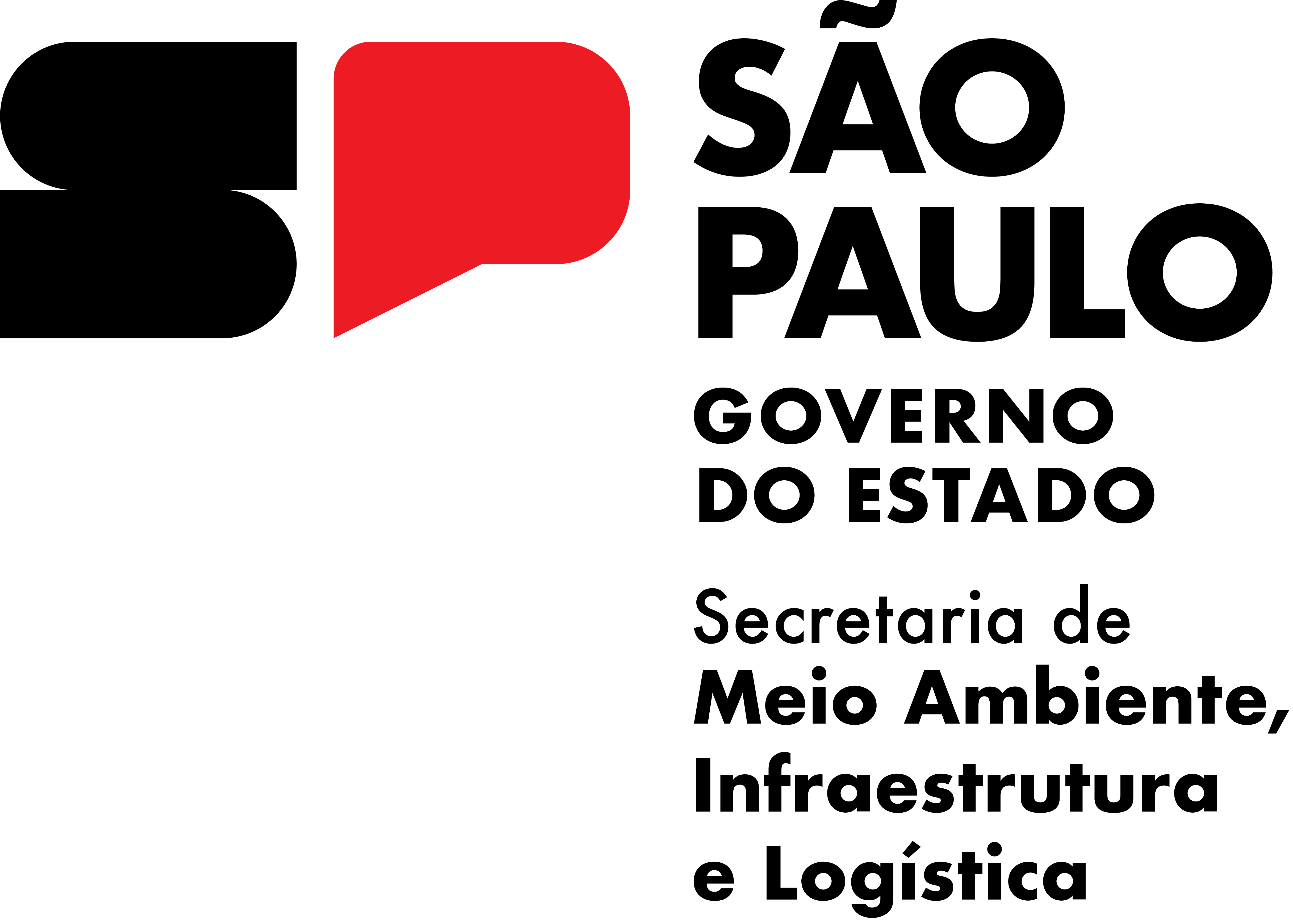 EMISSÕES LÍQUIDAS EM 2022* ​
PROCESSOS INDUSTRIAIS
RESÍDUOS E EFLUENTES
RESÍDUOS E EFLUENTES
ENERGIA
4%
12%
PROCESSOS INDUSTRIAIS
8%
TRANSPORTES
3%
3%
10%
ENERGIA
27%
AGROPECUÁRIA
AGROPECUÁRIA
25%
27%
TRANSPORTES
MUDANÇAS DE USO DA TERRA E FLORESTAS
35%
MUDANÇAS DE USO DA TERRA E FLORESTAS 
-2% (REMOÇÃO LÍQUIDA)
48%
SÃO PAULO
141 MtCO2 eq
BRASIL
2.319 MtCO2 eq
*Fonte:  Sistema de Estimativas de Emissões e Remoções de Gases de Efeito Estufa
MITIGAÇÃO
PLANO DE AÇÃO CLIMÁTICA 2050 - PROJEÇÕES DE EMISSÕES
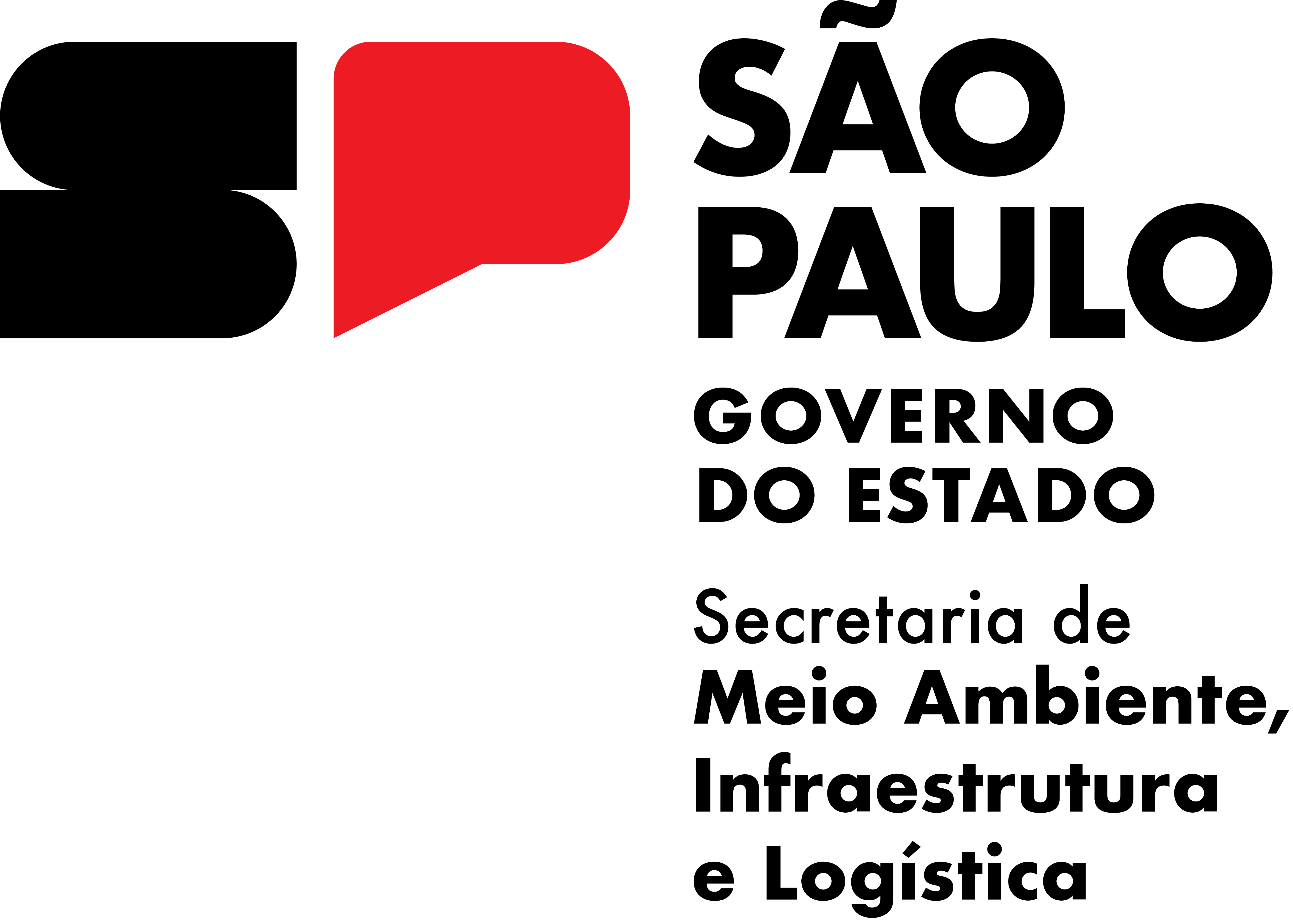 PROJEÇÕES DE EMISSÕES DE GASES DE EFEITO ESTUFA
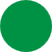 250
Cenário de Referência (tendência)
213
200
166
142
Milhões de toneladas de CO2 equivalente
150
117
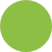 100
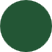 Cenário de Mitigação 
(net zero com restante a compensar)
Inventário
50
45
0
2015
2020
2025
2030
2035
2040
2045
2050
PLANOS SETORIAIS
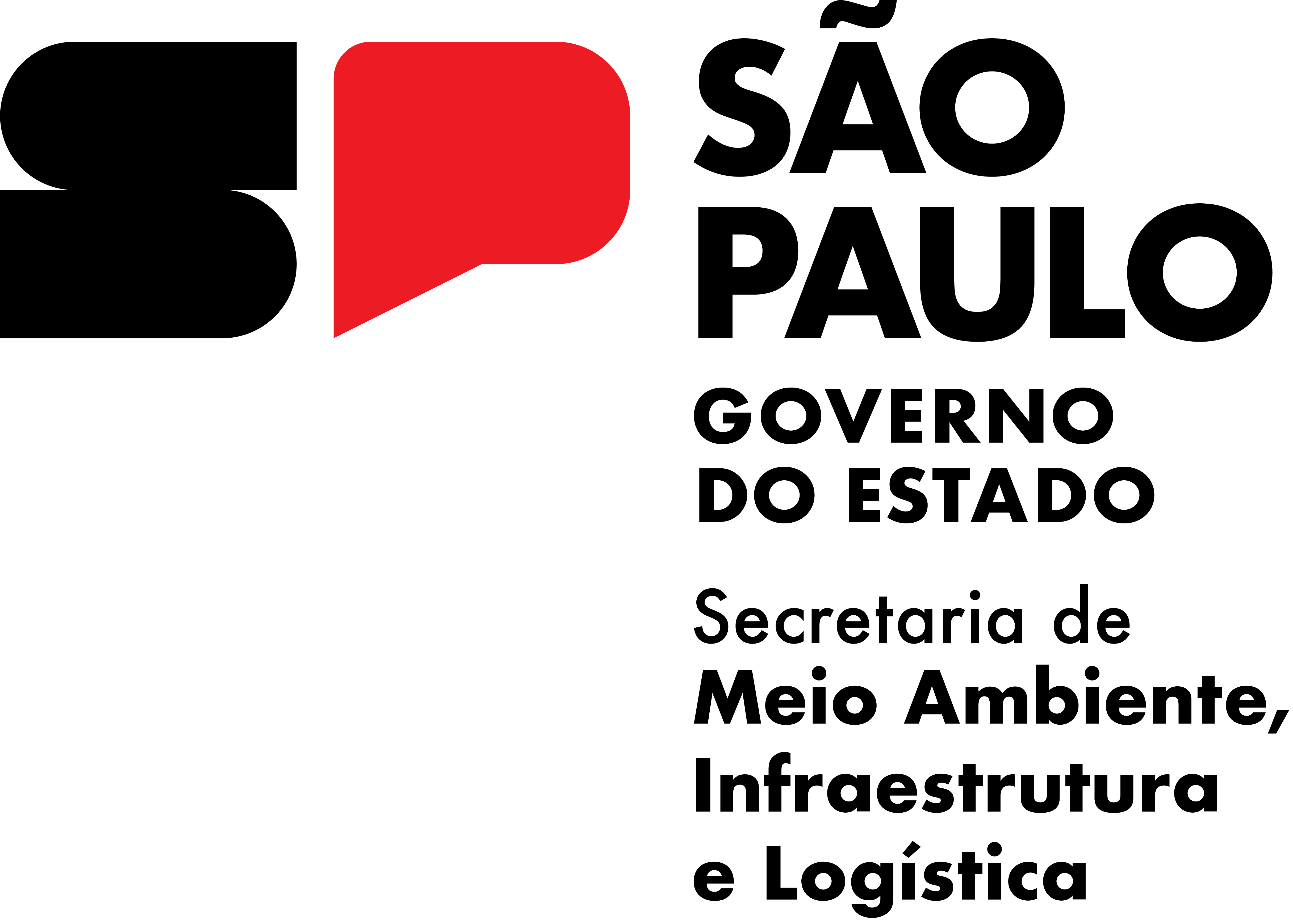 EIXOS ESTRUTURANTES
PLANO ESTADUAL DE ENERGIA 2050
PEE 2050 Race to Zero
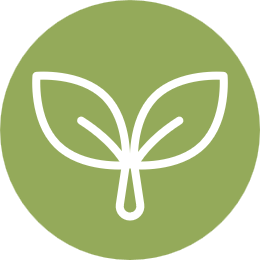 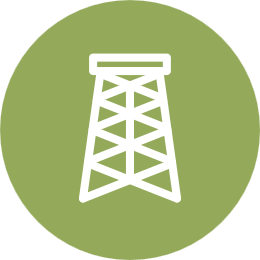 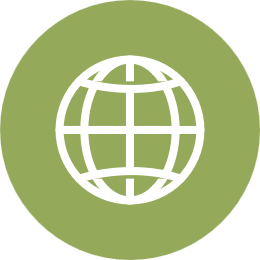 Meio Ambiente e Social
Tecnologia
Infraestrutura
Mercado
Regulação
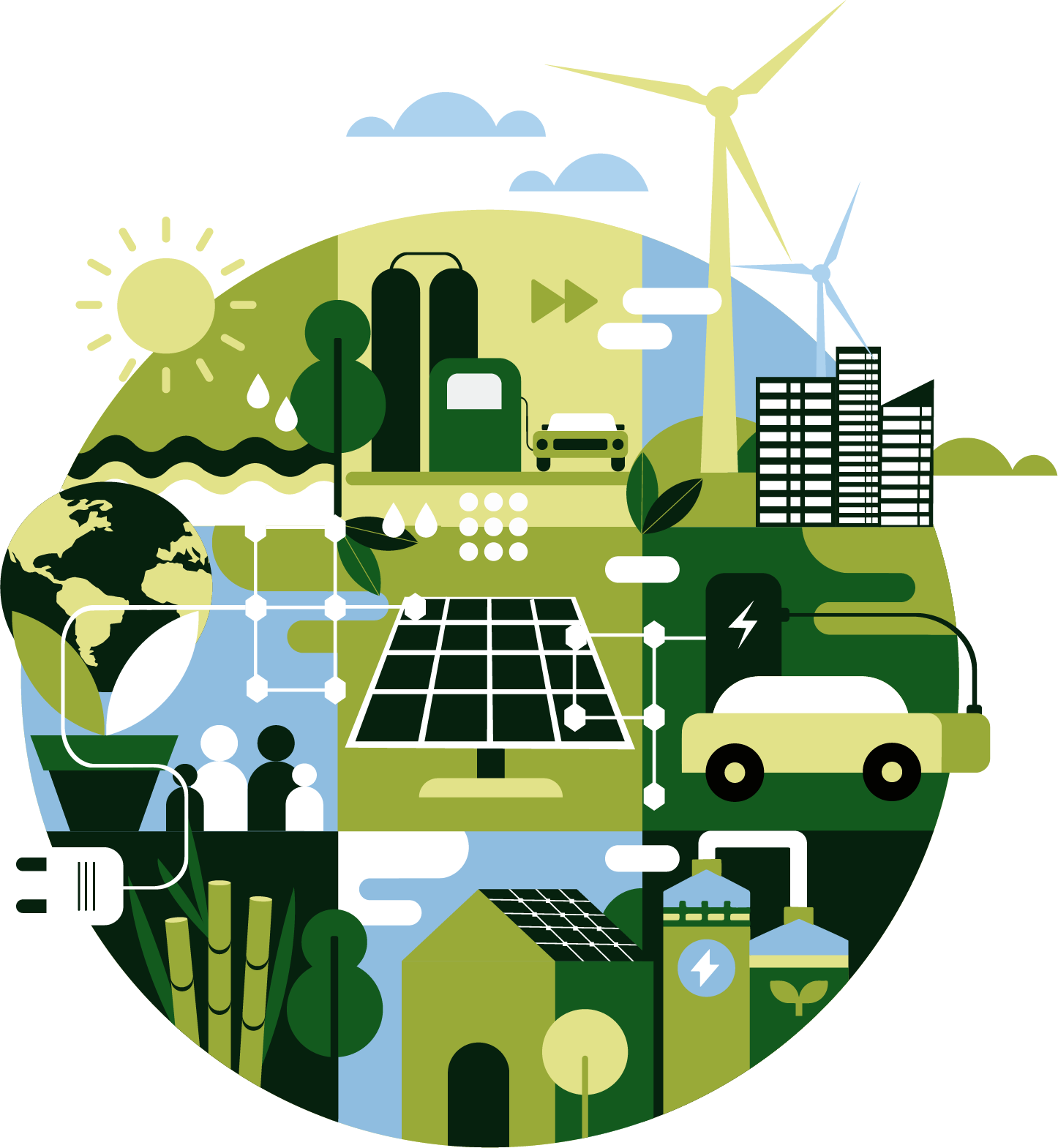 Intensidade de carbono
Gestão da água
Gestão de resíduos
Otimização
Expansão
Incentivos
Estímulo a novos modelos de negócios
Desenvolvimento da cadeia produtiva
Aprimoramento
Novo marcos
PD&I
Capacitação
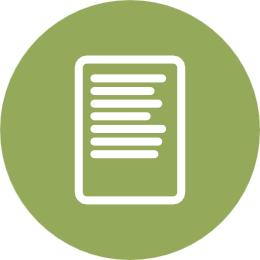 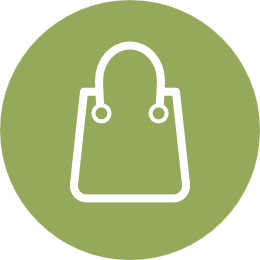 Aprovado pelo Conselho Estadual de Política Energética – CEPE em 28/05/2024
Publicação no 2º semestre de 2024
PLANOS SETORIAIS – PEE 2050
PERFIL DA MATRIZ ENERGÉTICA DO ESTADO DE SÃO PAULO
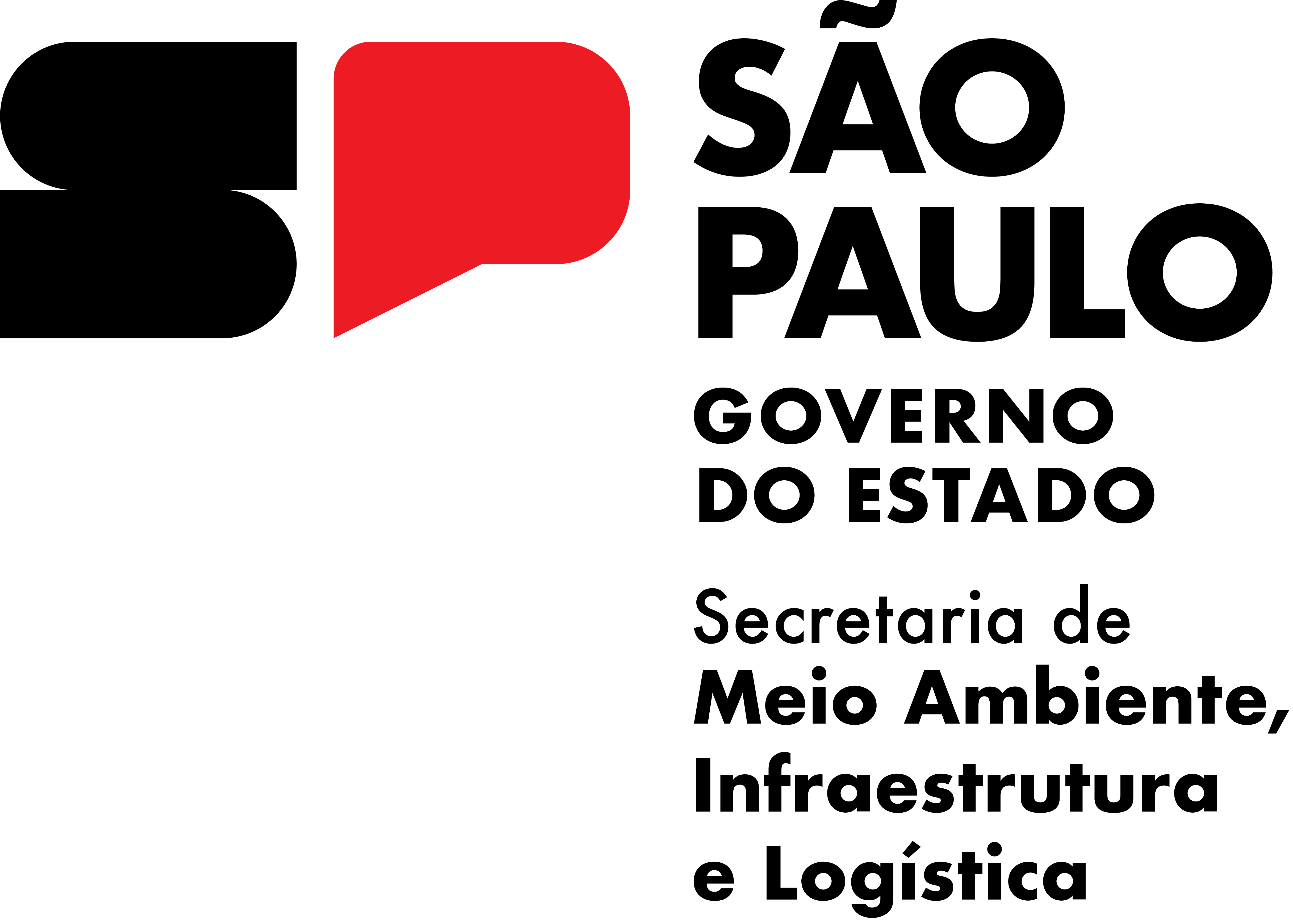 Matriz Energética Renovável (2022)
Matriz Elétrica Renovável (2022)
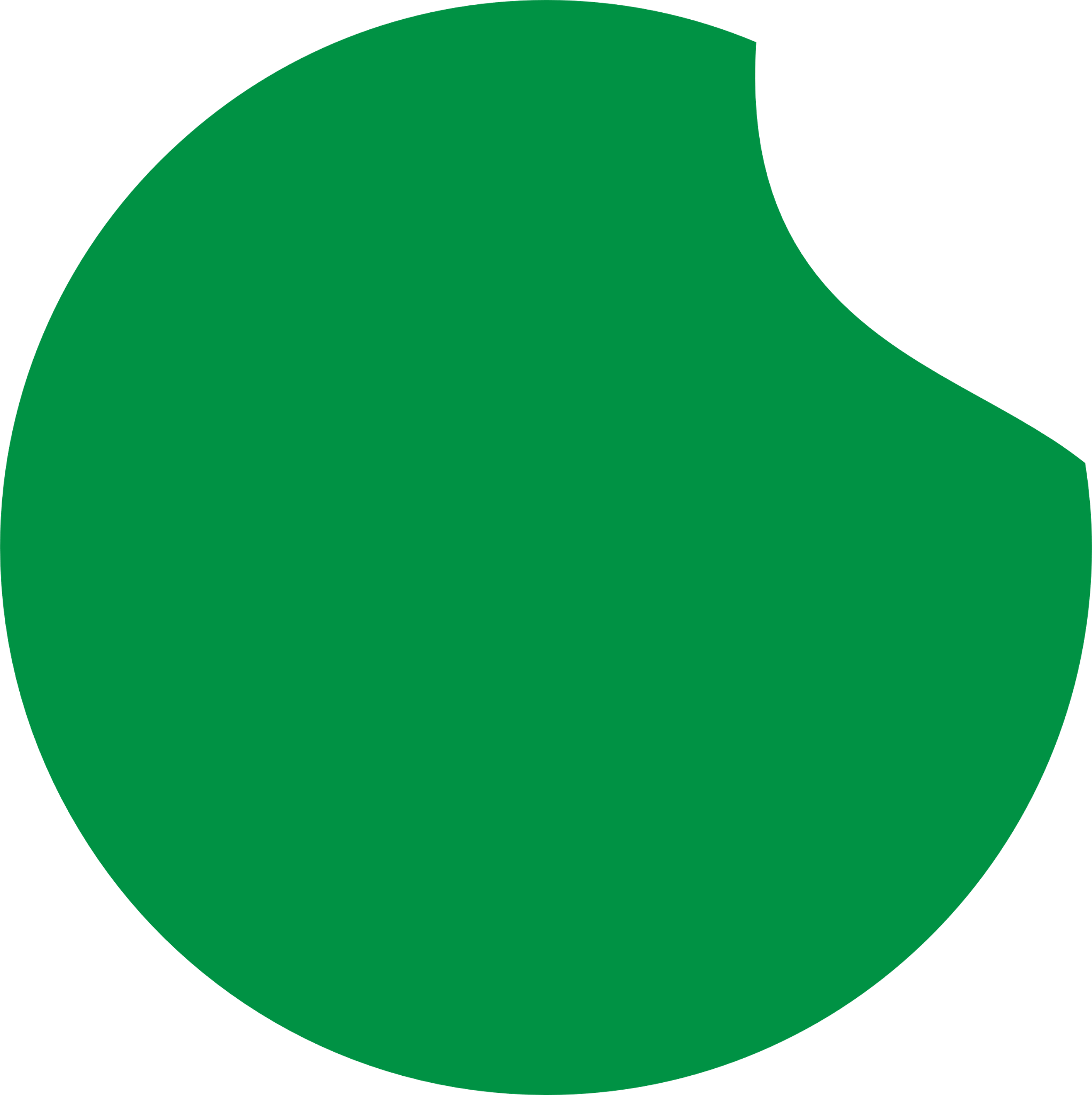 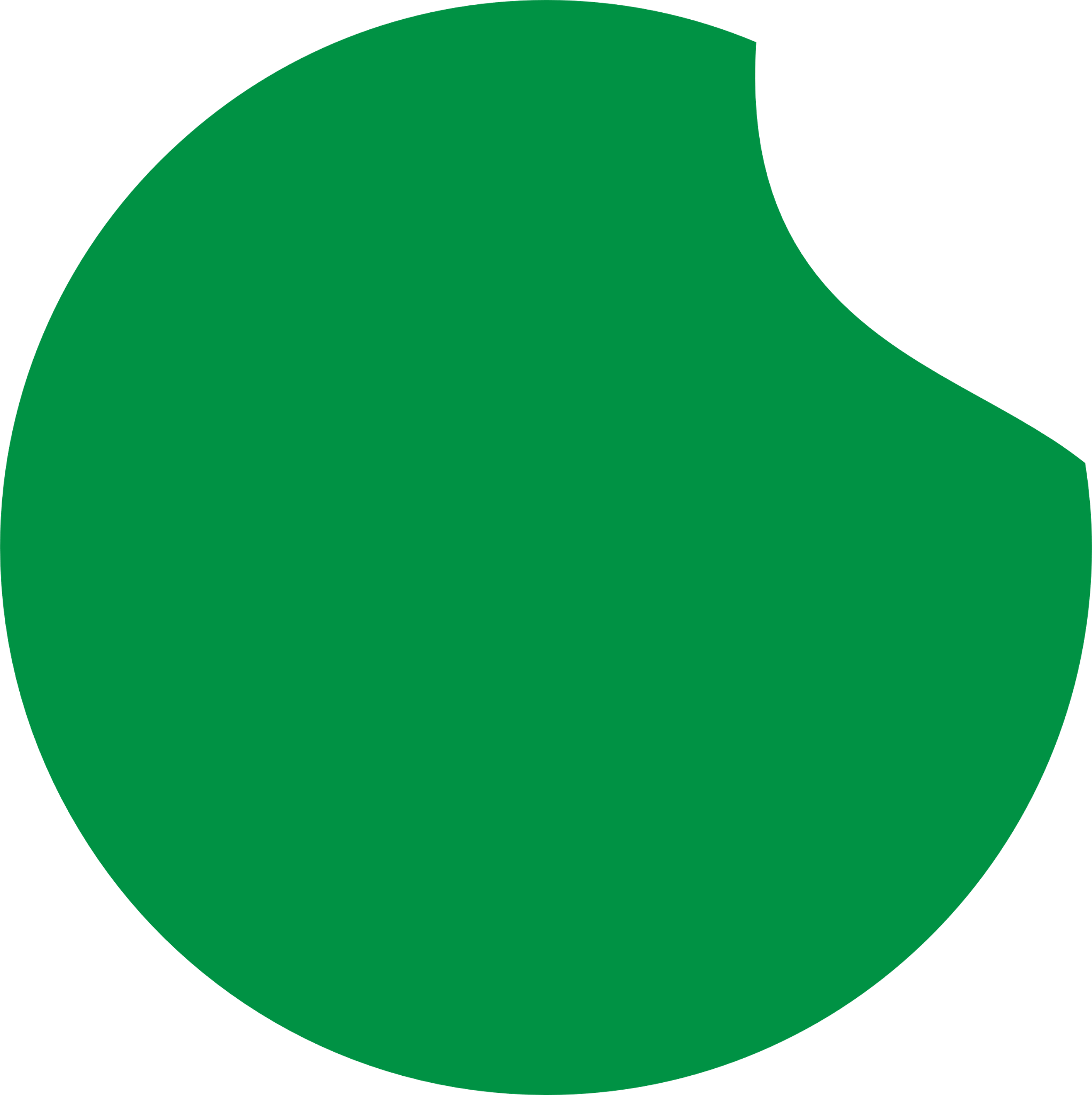 15%
29%
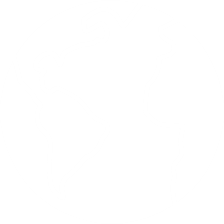 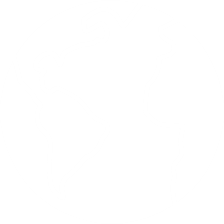 Mundo
Mundo
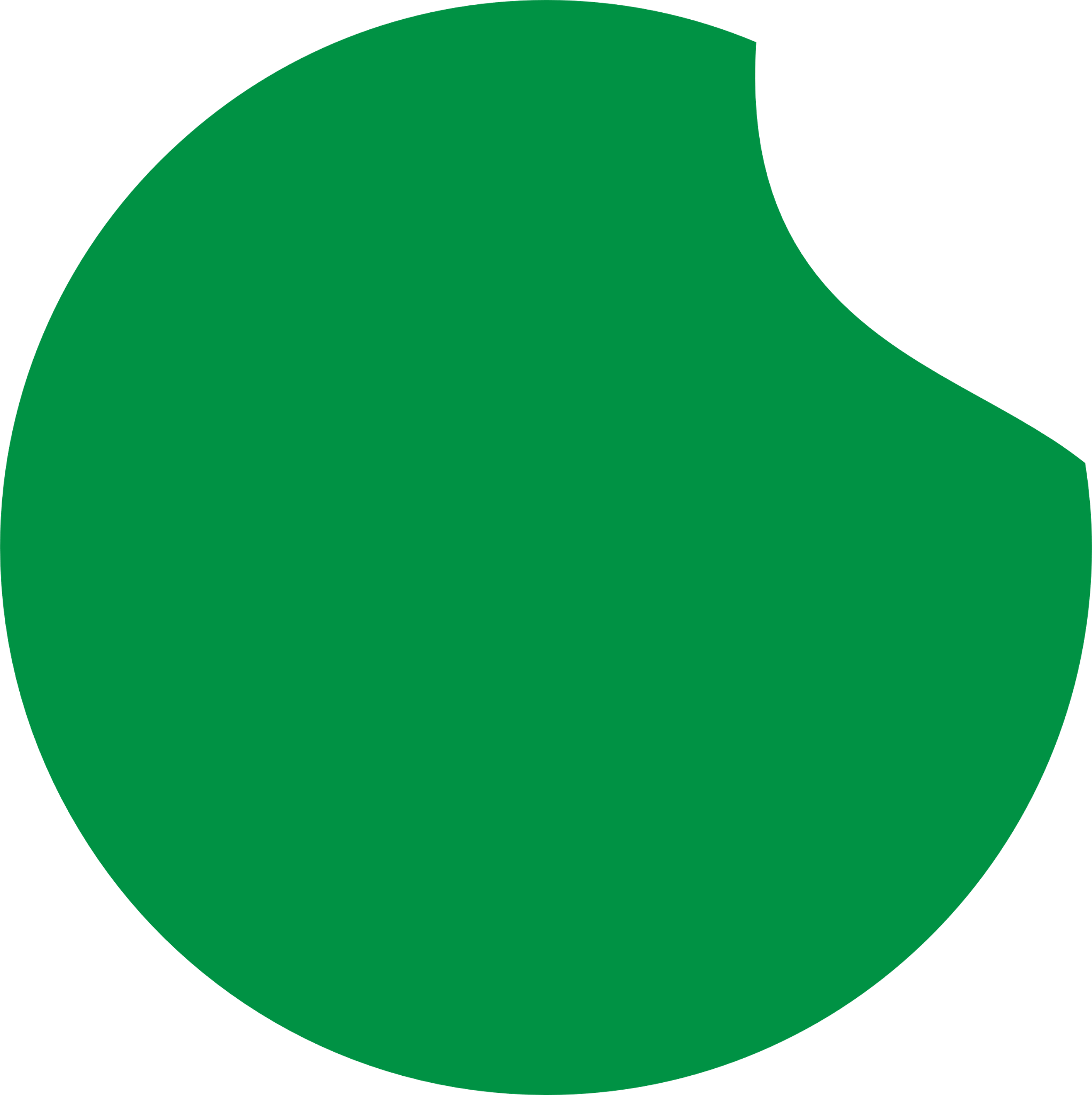 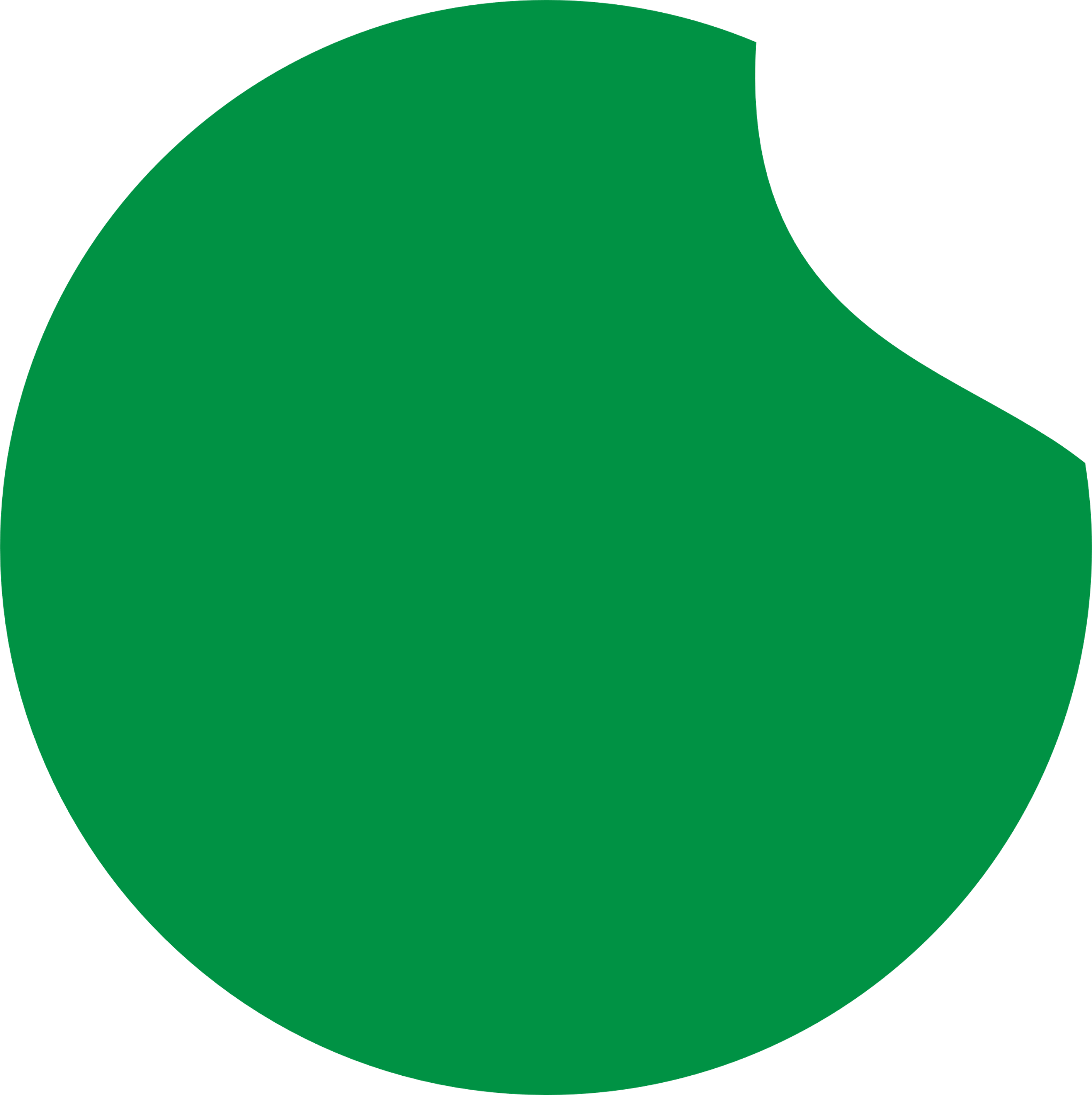 48%
83%
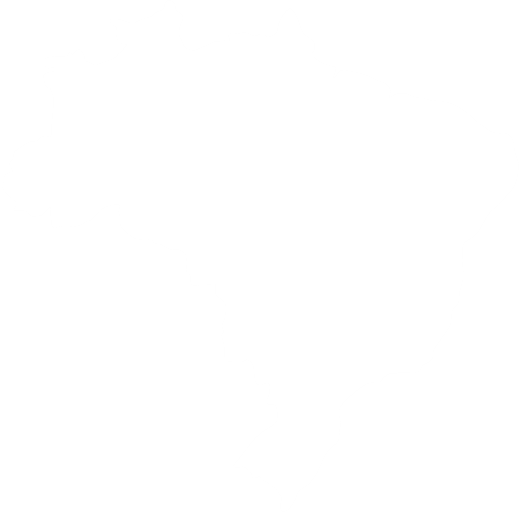 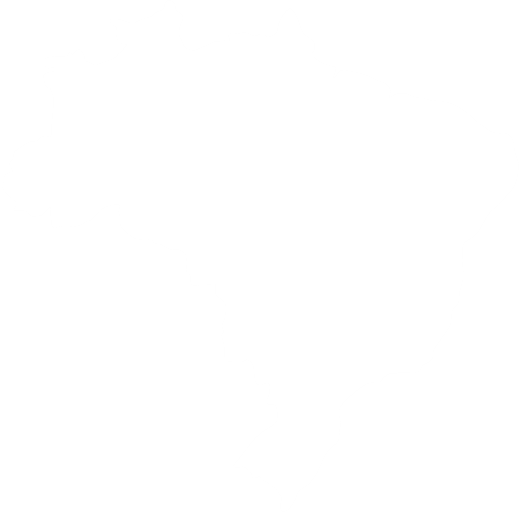 Brasil
Brasil
57%
96%
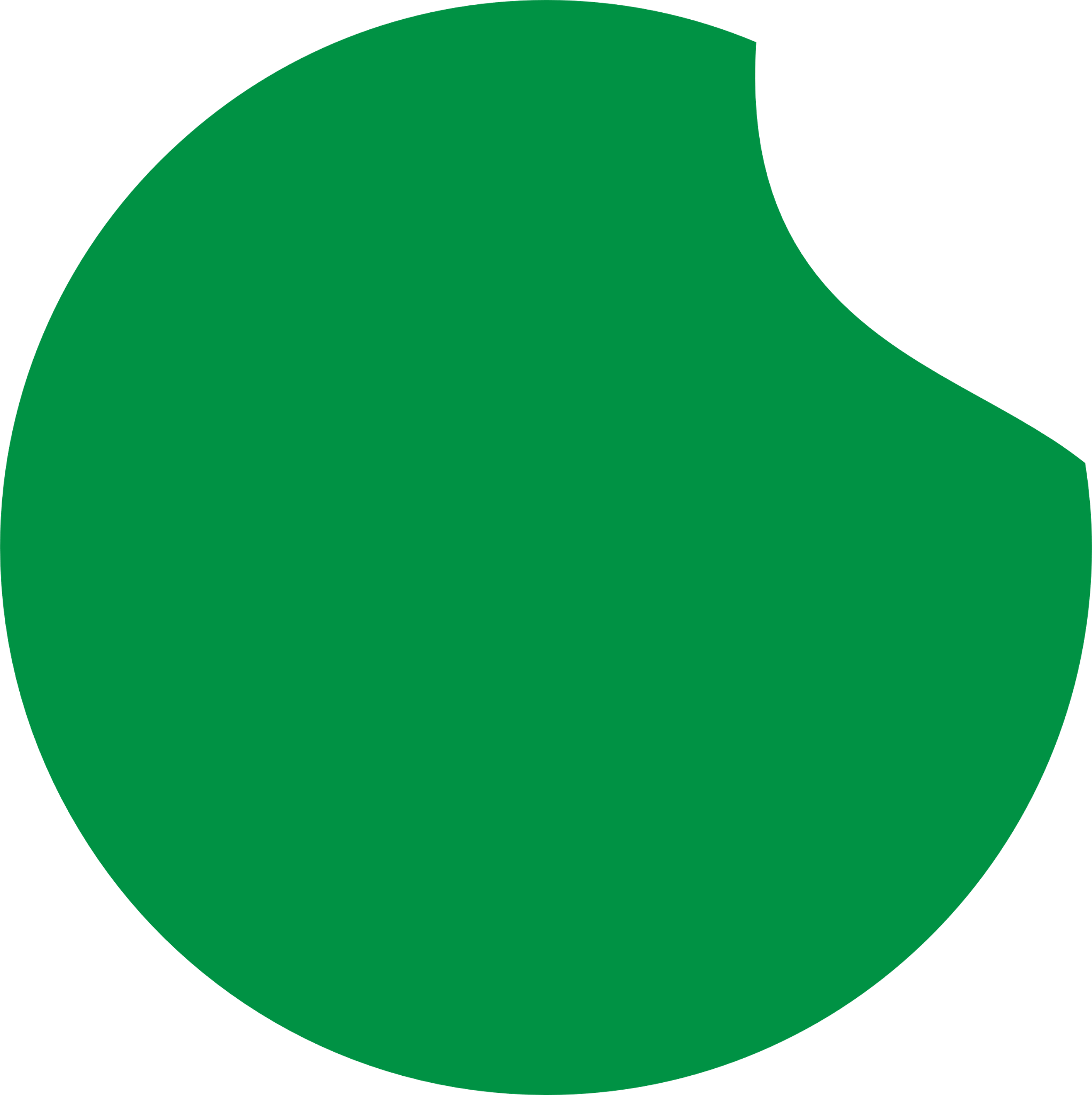 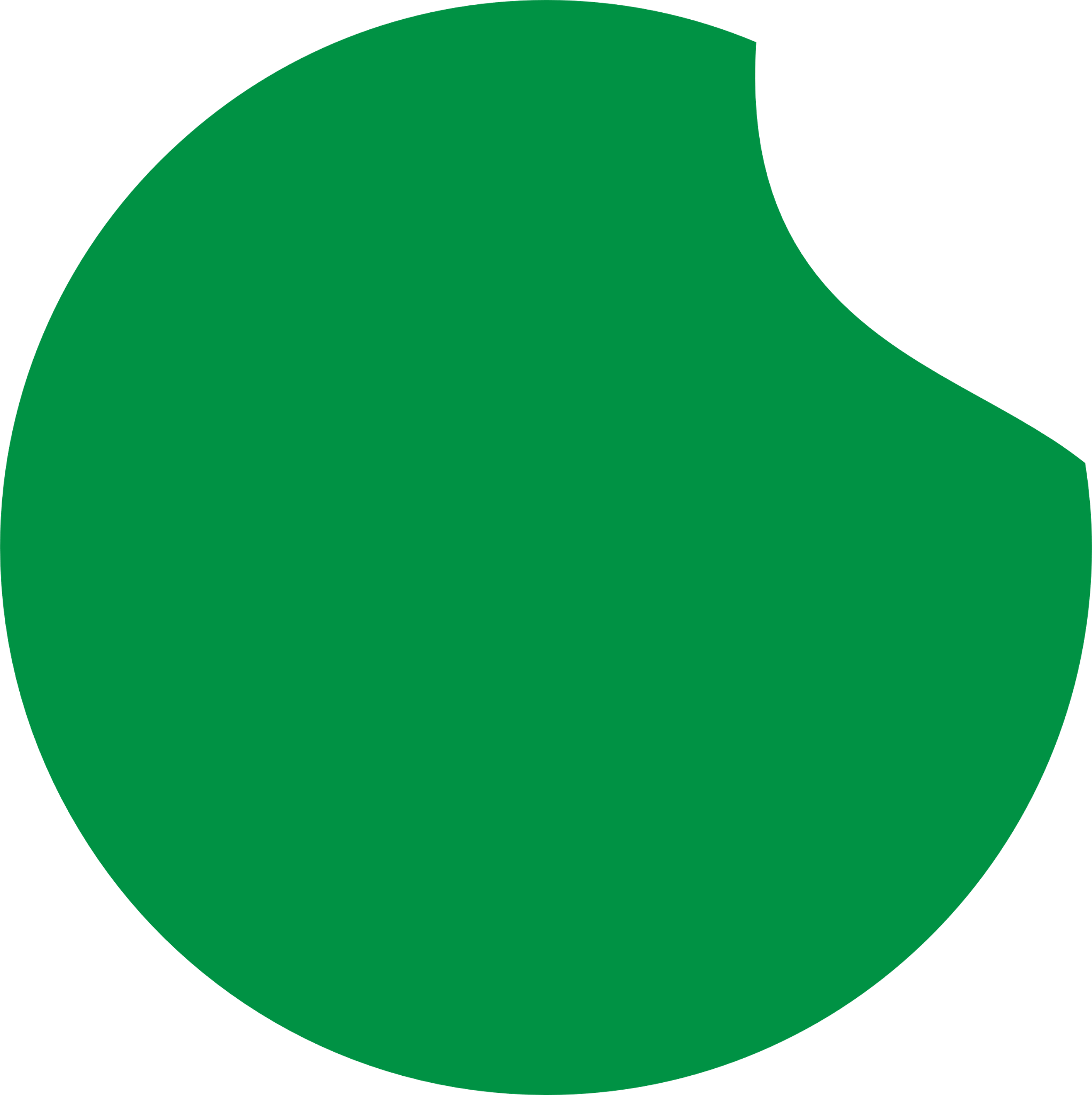 São Paulo
São Paulo
PRODUTOS DA CANA-DE-AÇÚCAR
59%
33%
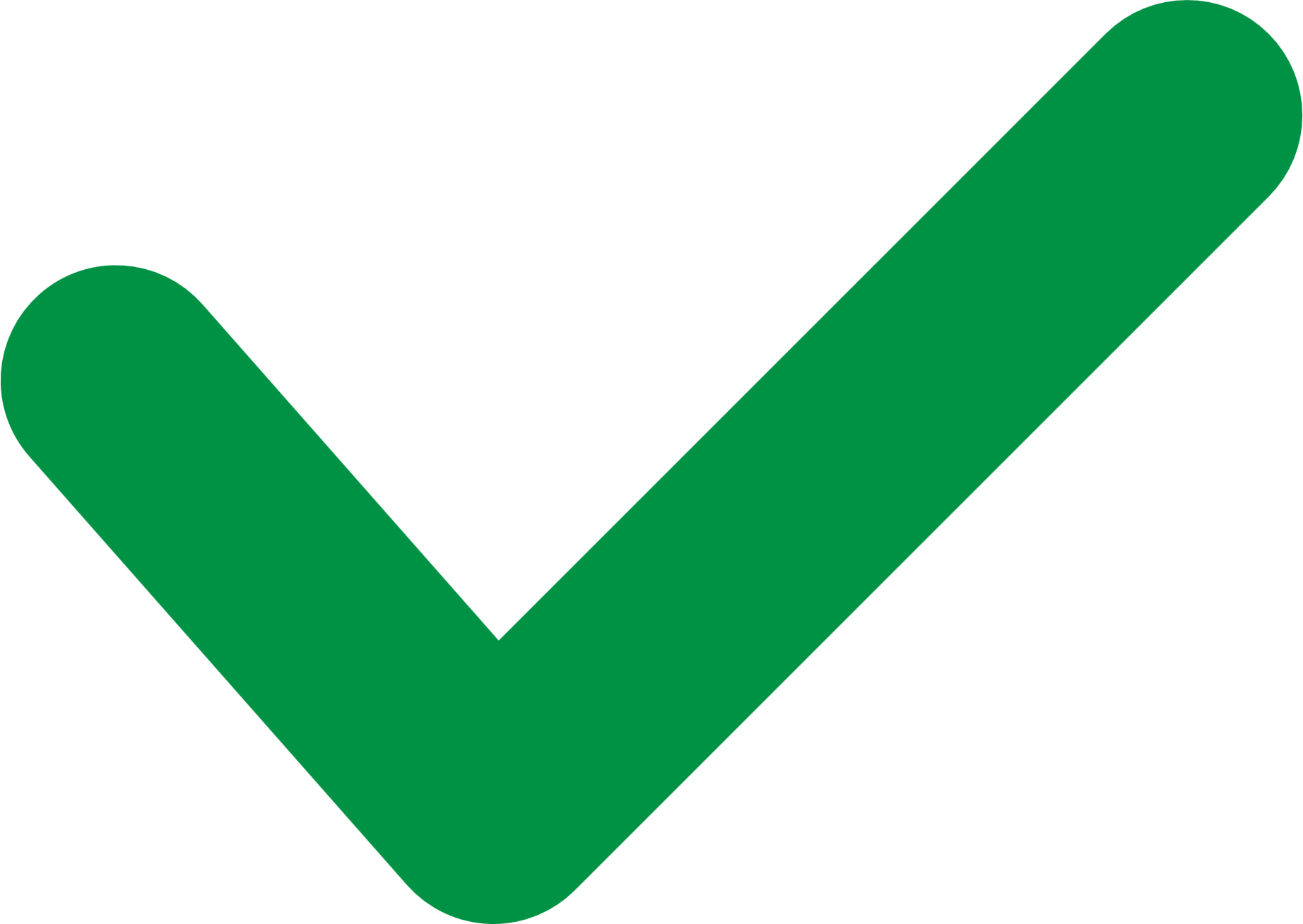 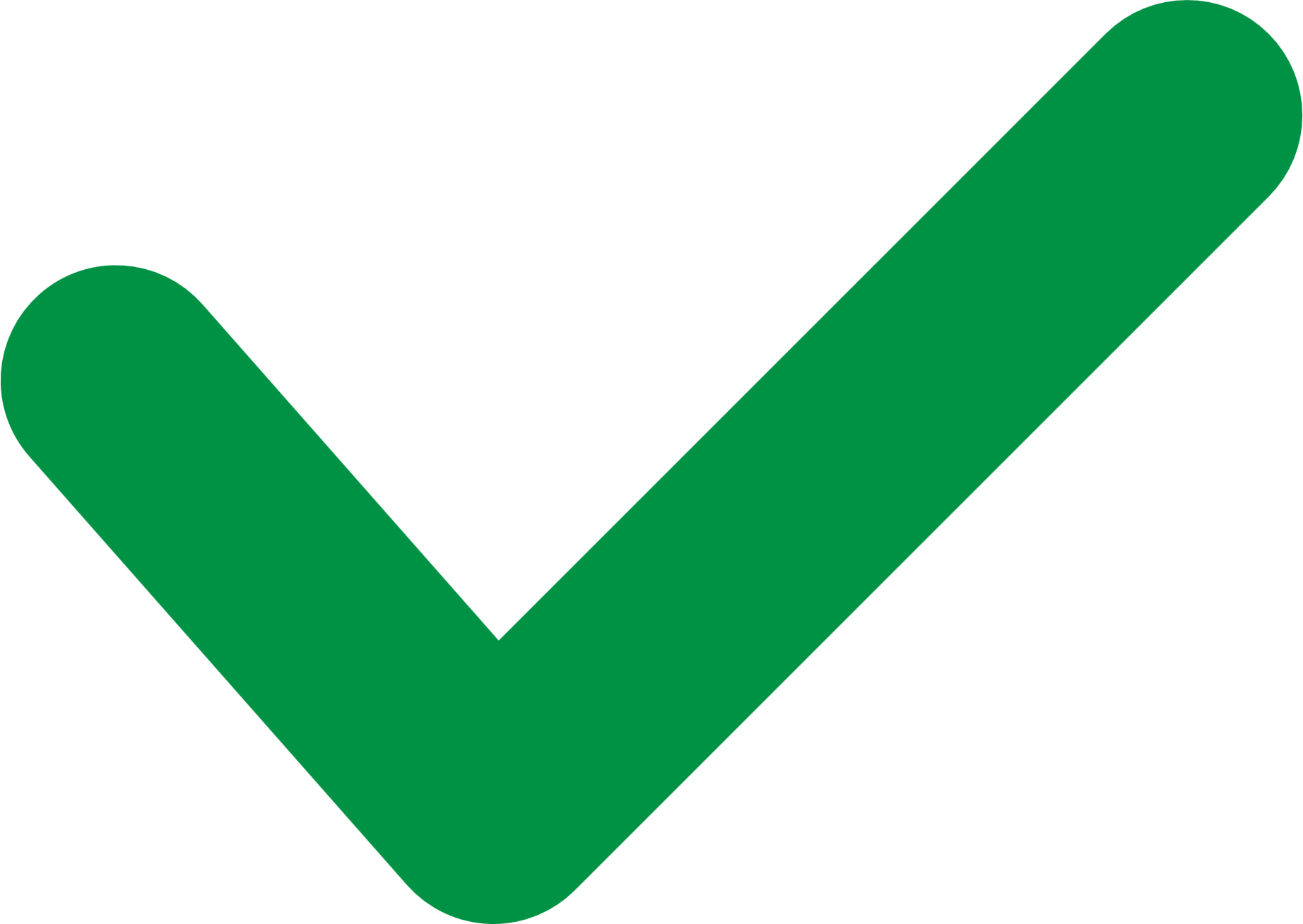 HIDRÁULICA
57%
96%
HIDRÁULICA E ELETRICIDADE
31%
16%
BIOMASSA
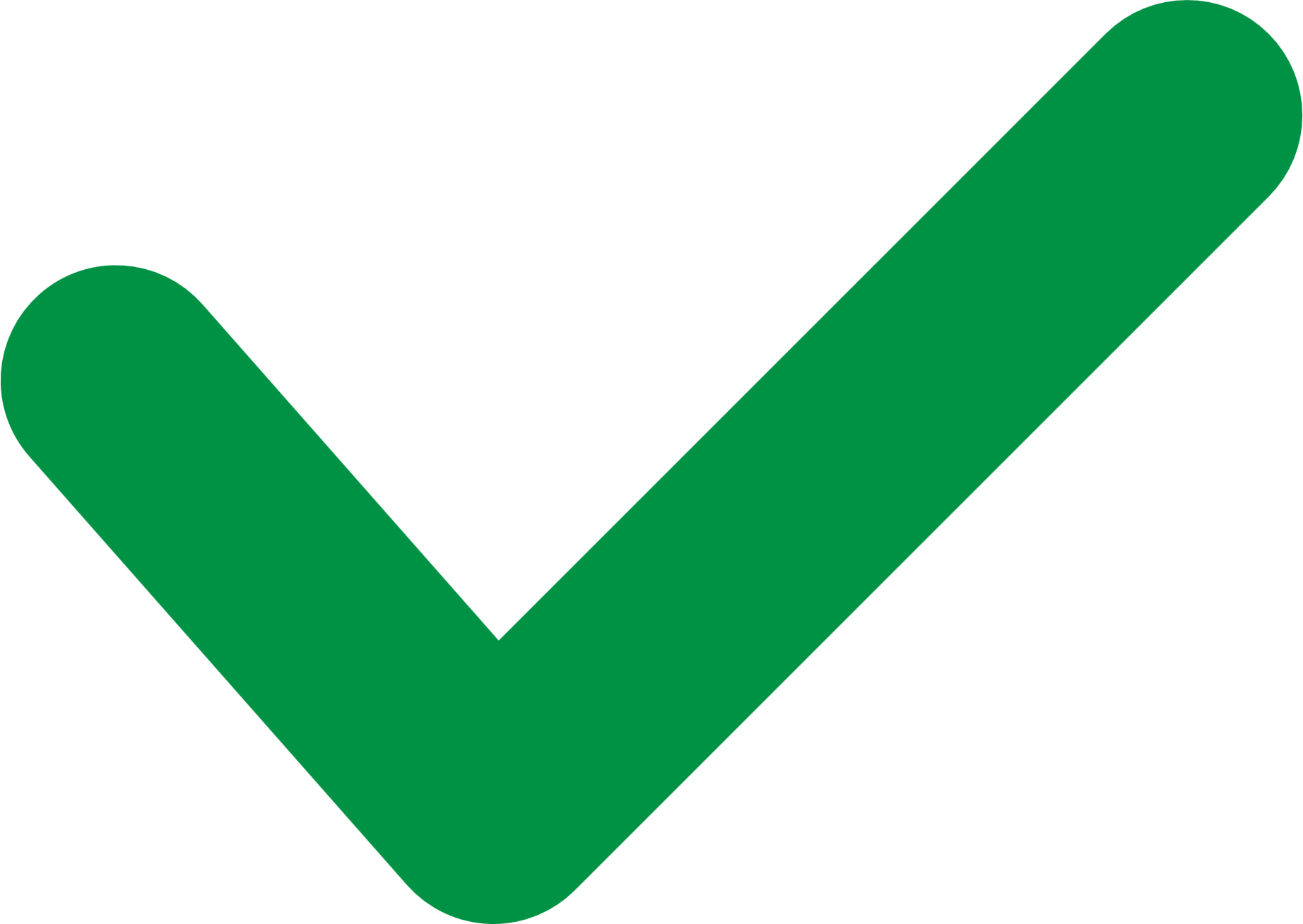 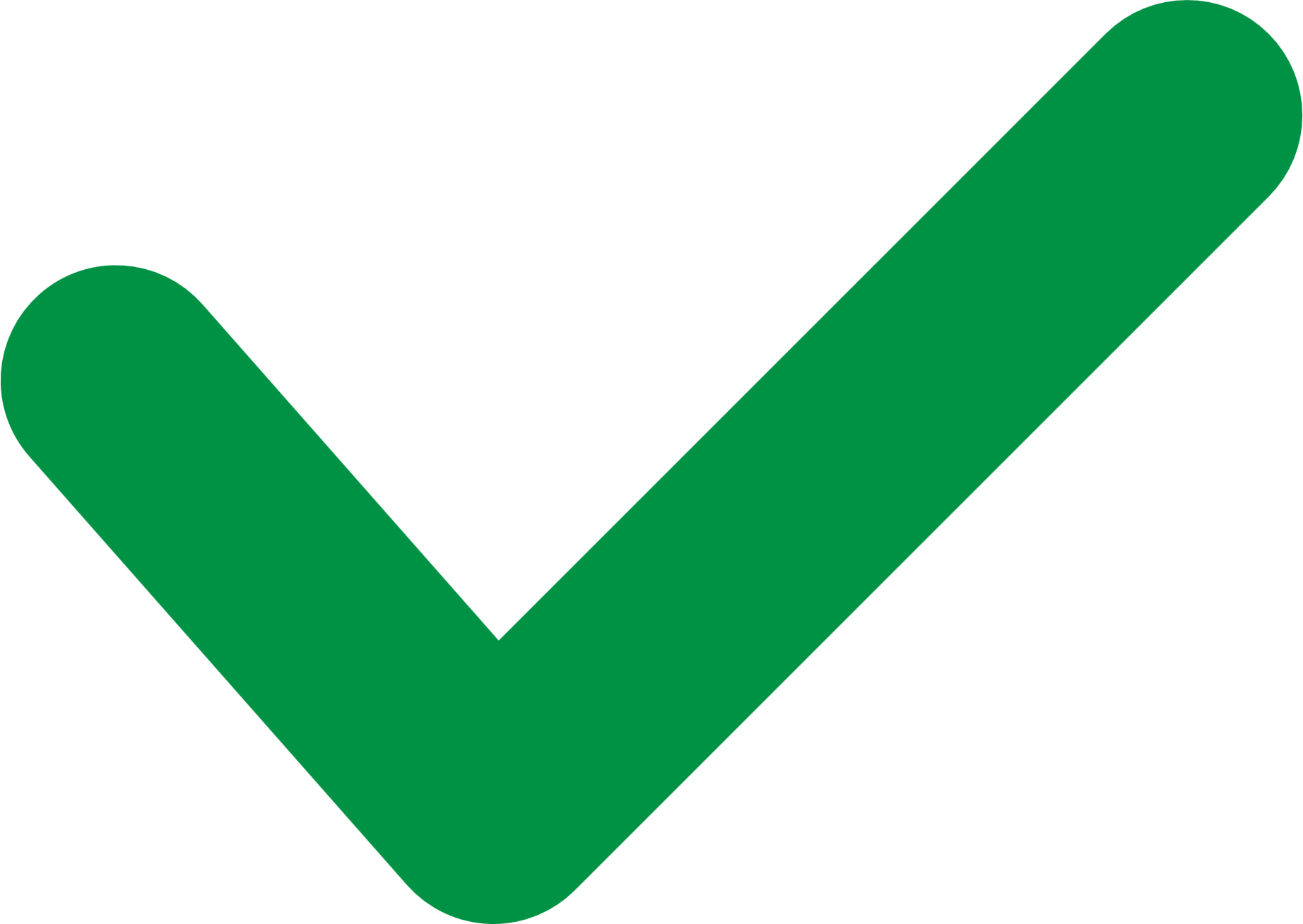 OUTRAS RENOVÁVEIS
SOLAR FOTOVOLTÁICA
6%
8%
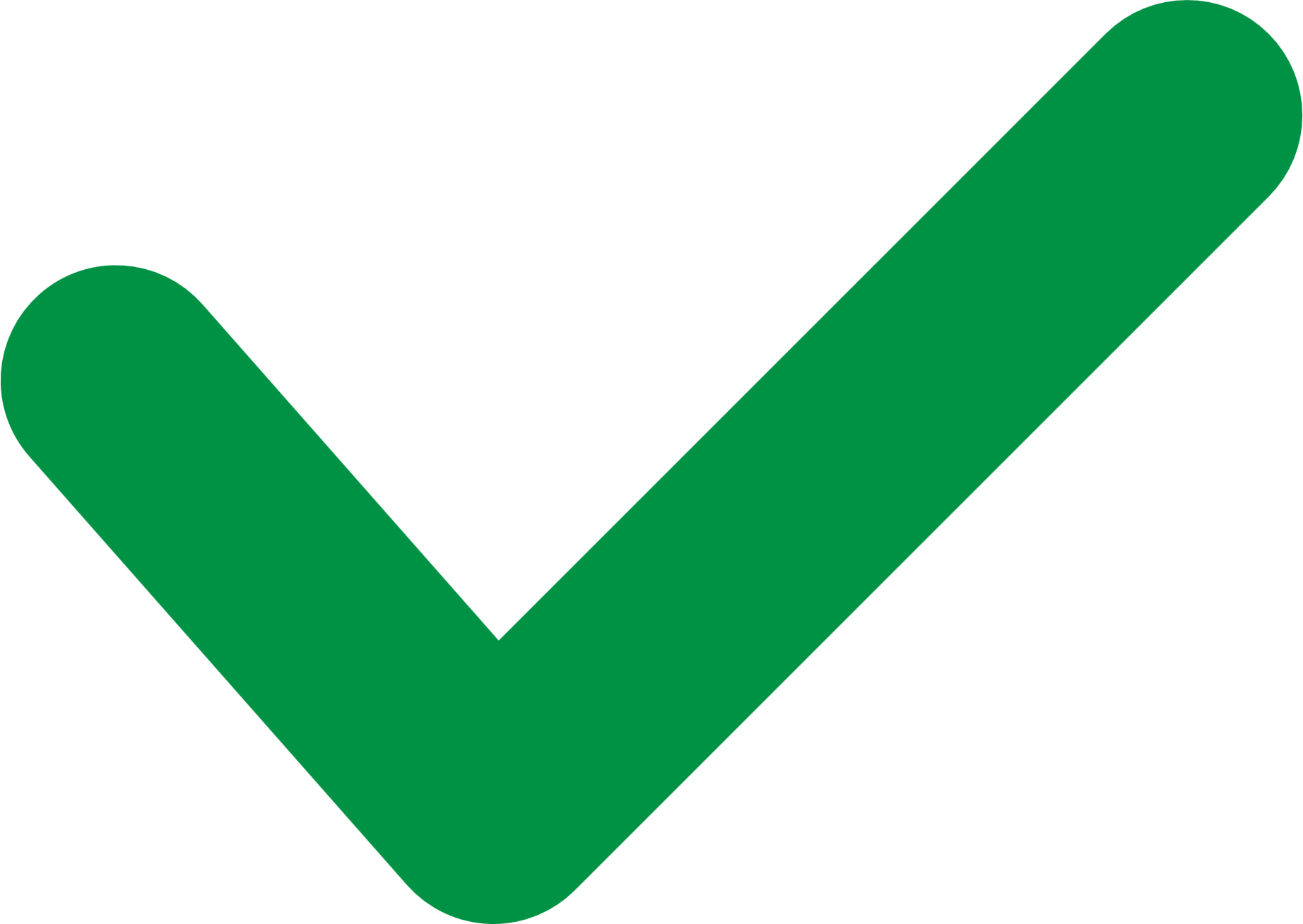 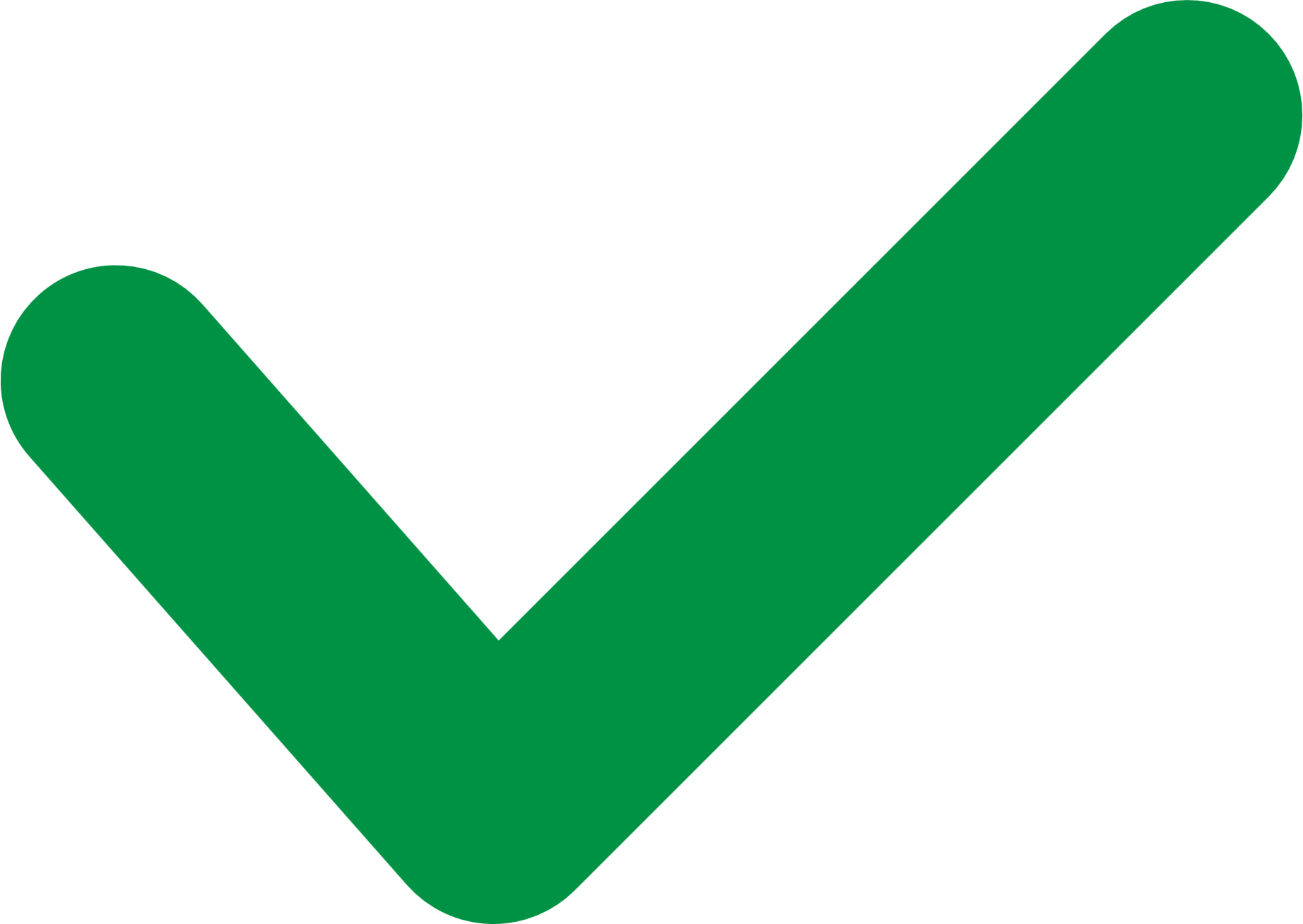 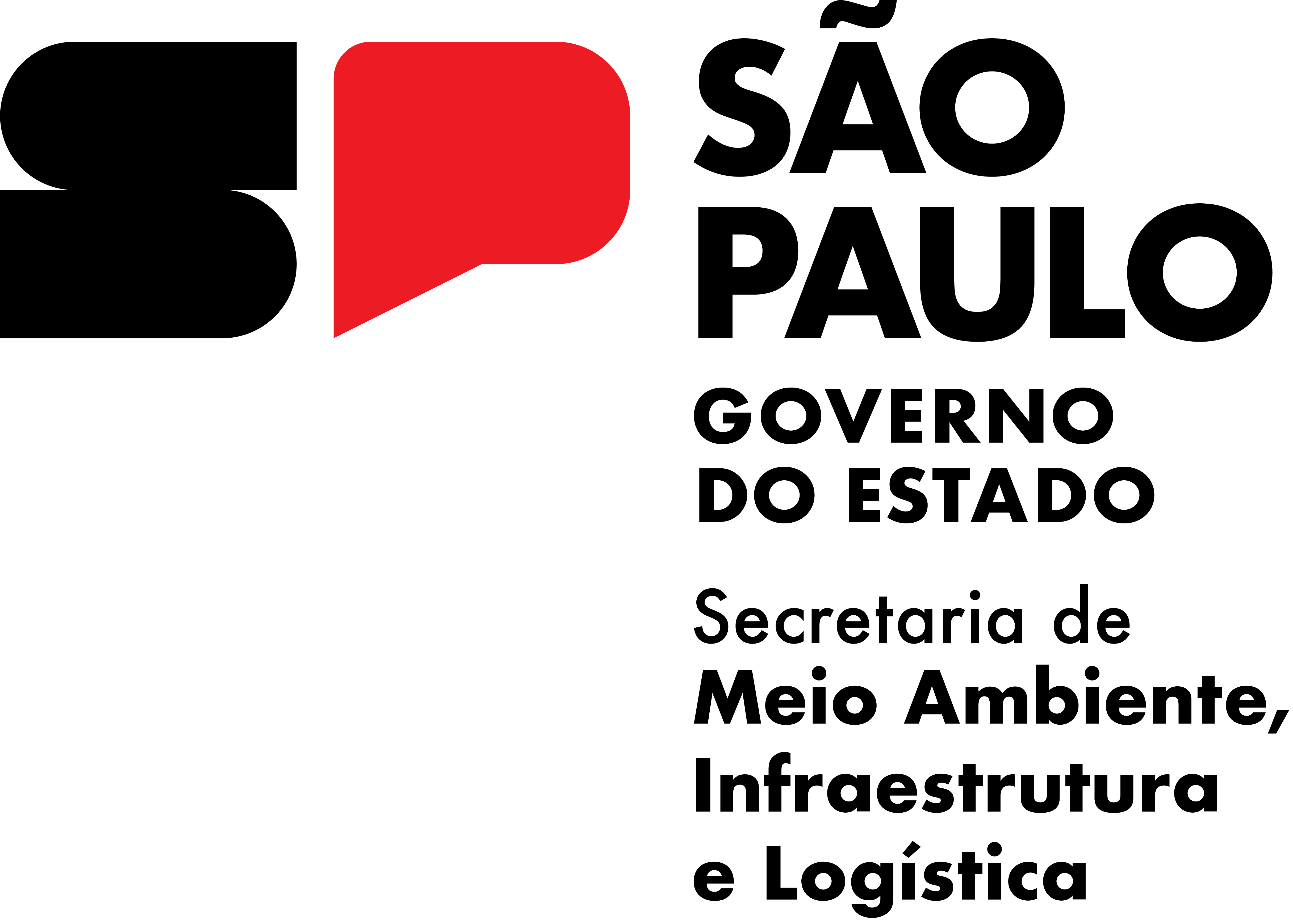 PLANOS SETORIAIS – PEE 2050
CONSUMO ENERGÉTICO DO SETOR INDUSTRIAL
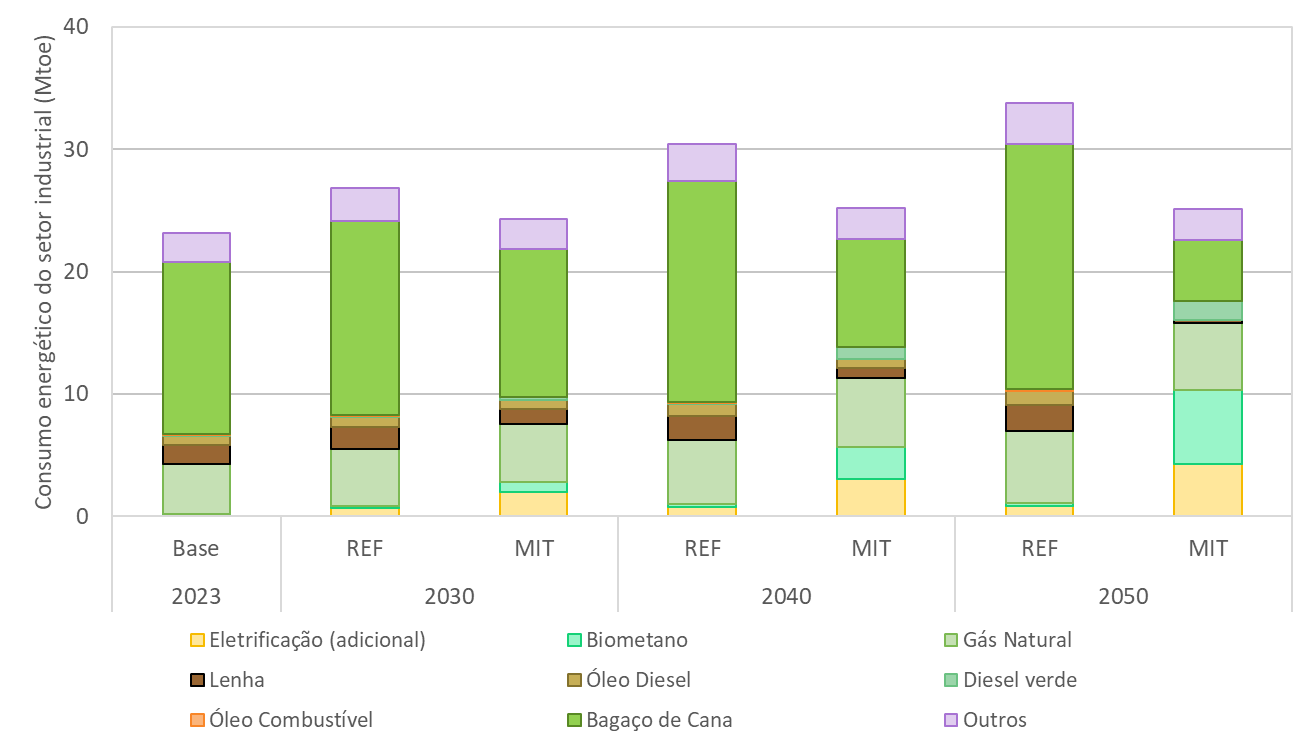 No cenário Mitigação há maior eletrificação e penetração de diesel verde e biometano do que no cenário Referência

Há redução de uso de óleo diesel, lenha e bagaço de cana-de-açúcar

O consumo energético do setor em 2050 no cenário Mitigação é 26% menor em relação ao cenário Referência
[Speaker Notes: Vale destacar que nesses setores eles não deram o valor de eletricidade atual. Então só quantificaram o que aumenta, por isso eletrificação (adicional)]
PLANOS SETORIAIS – PEE 2050
DEMANDA DO SETOR DE TRANSPORTES NO ESTADO DE SÃO PAULO
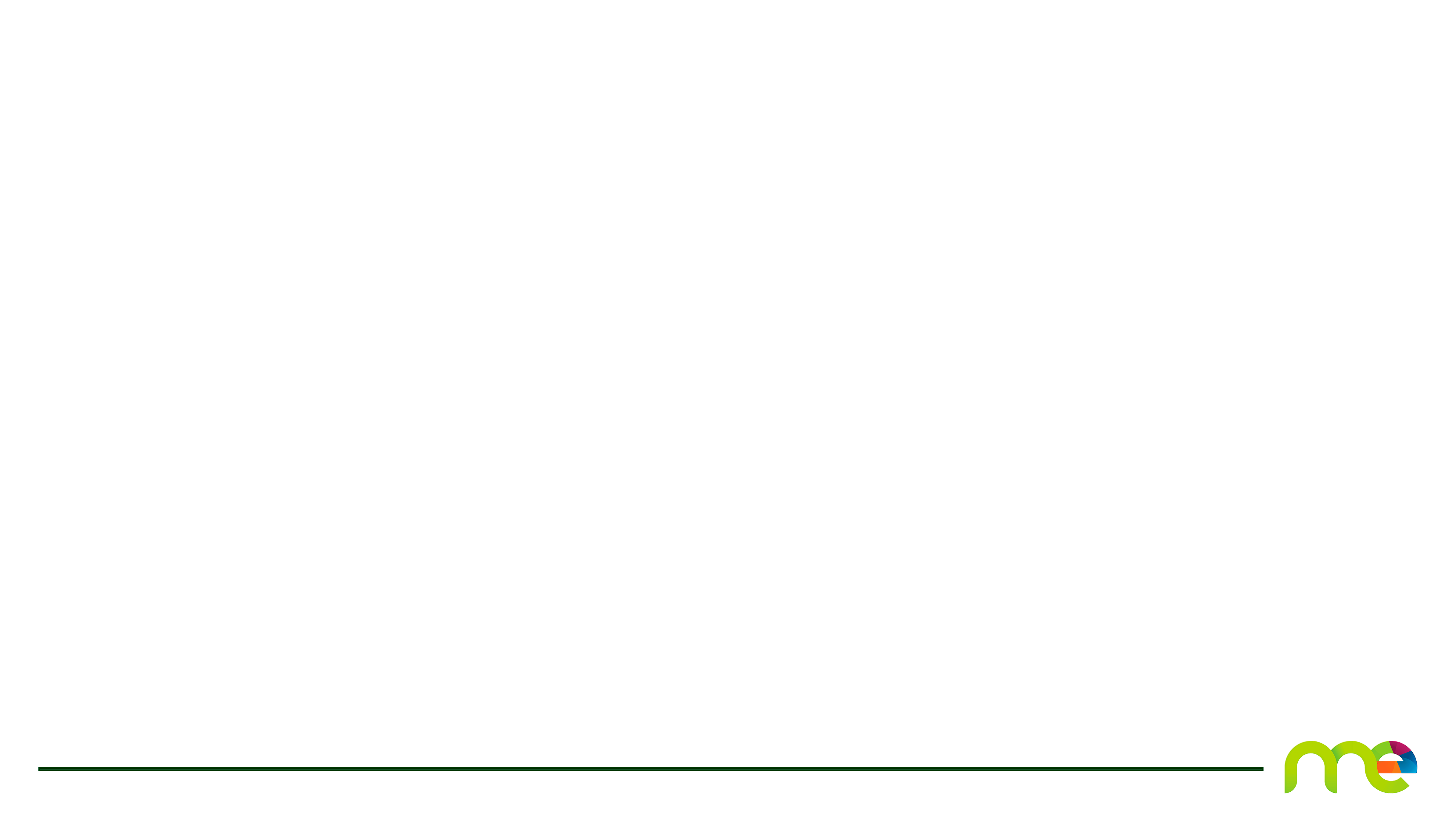 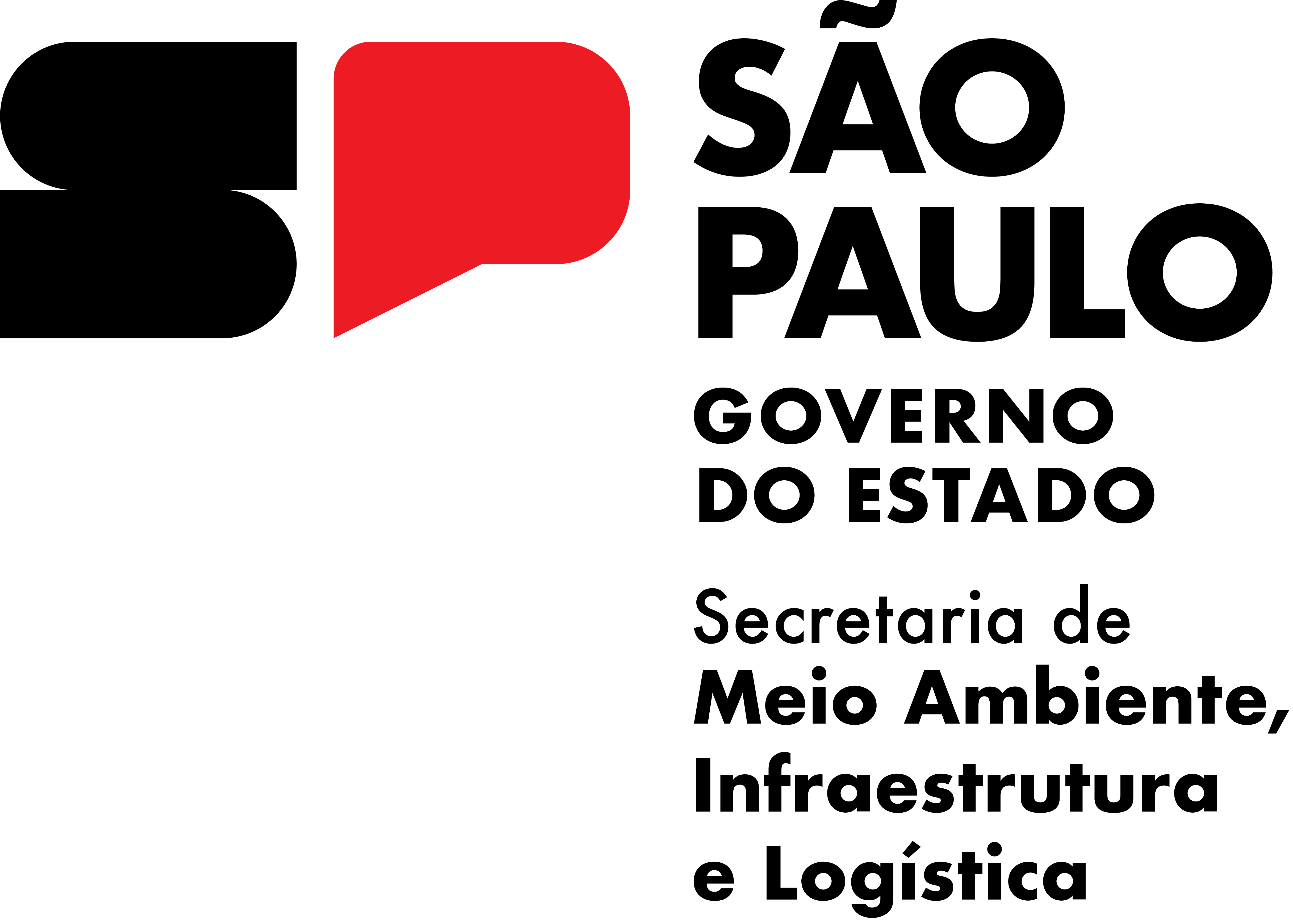 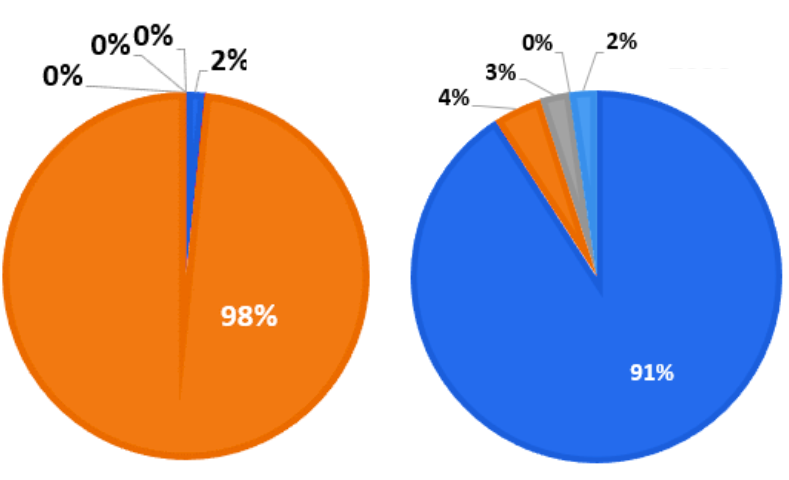 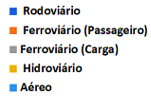 DEMANDA
 ELÉTRICA
DEMANDA NÃO ELÉTRICA
2050
2021
2050
2021
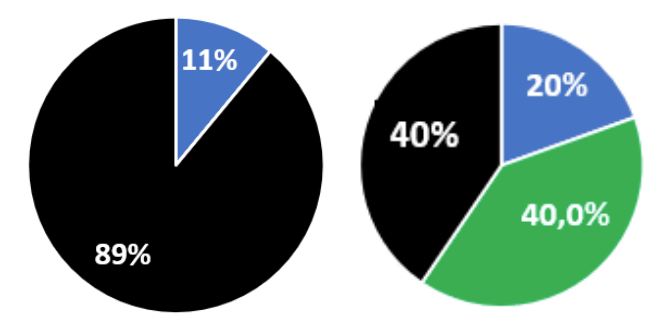 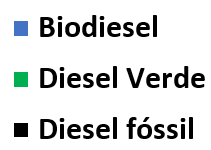 Modal Rodoviário -  Consumo Energia ELÉTRICA vs Categoria
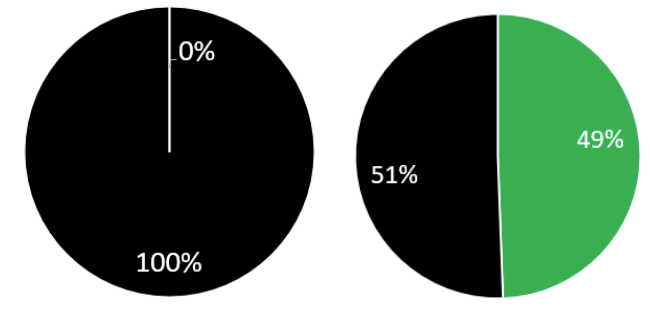 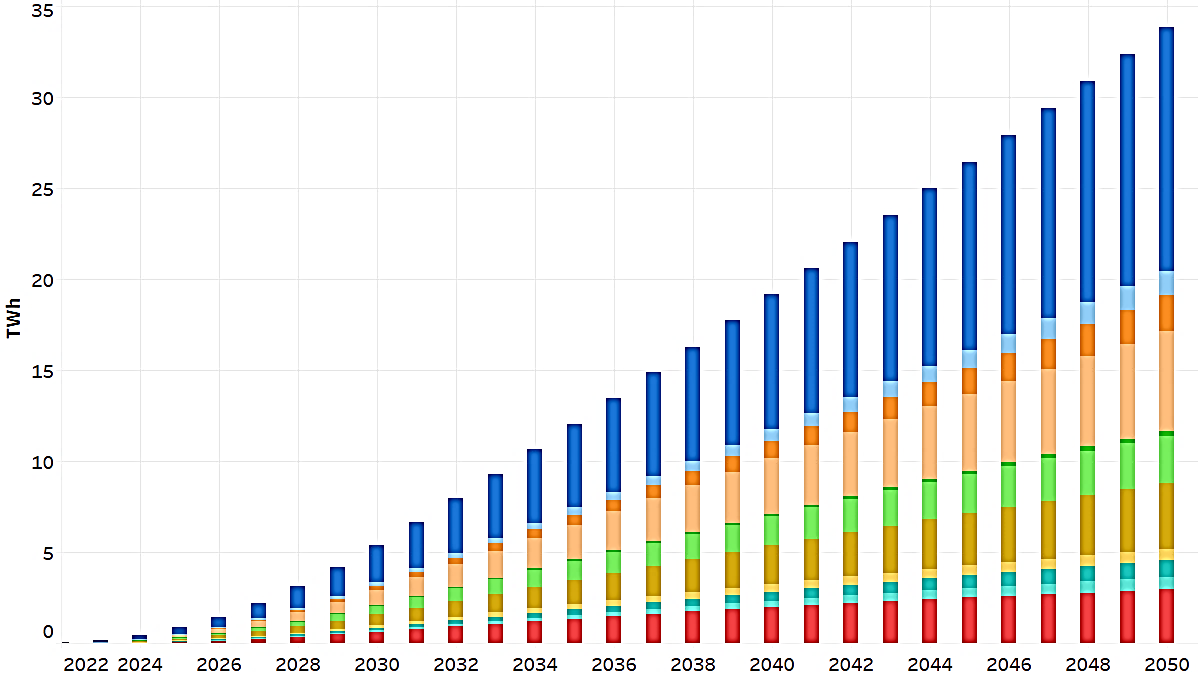 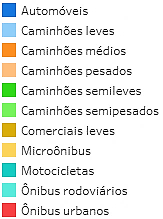 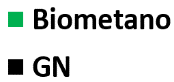 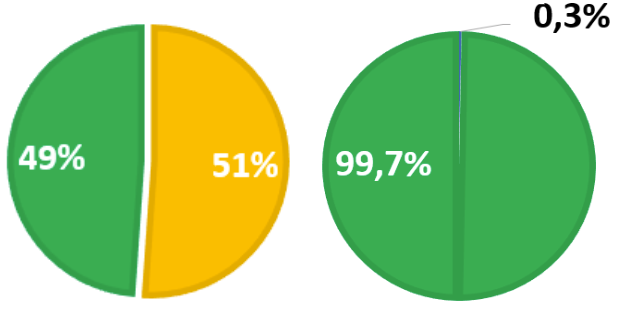 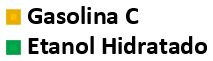 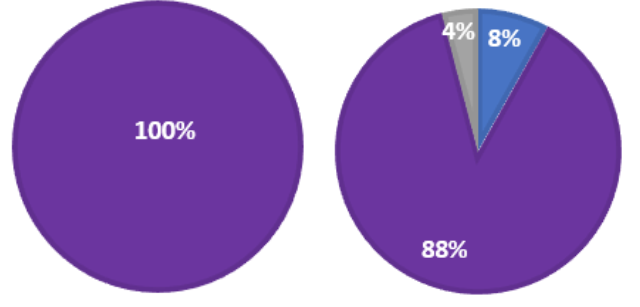 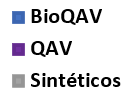 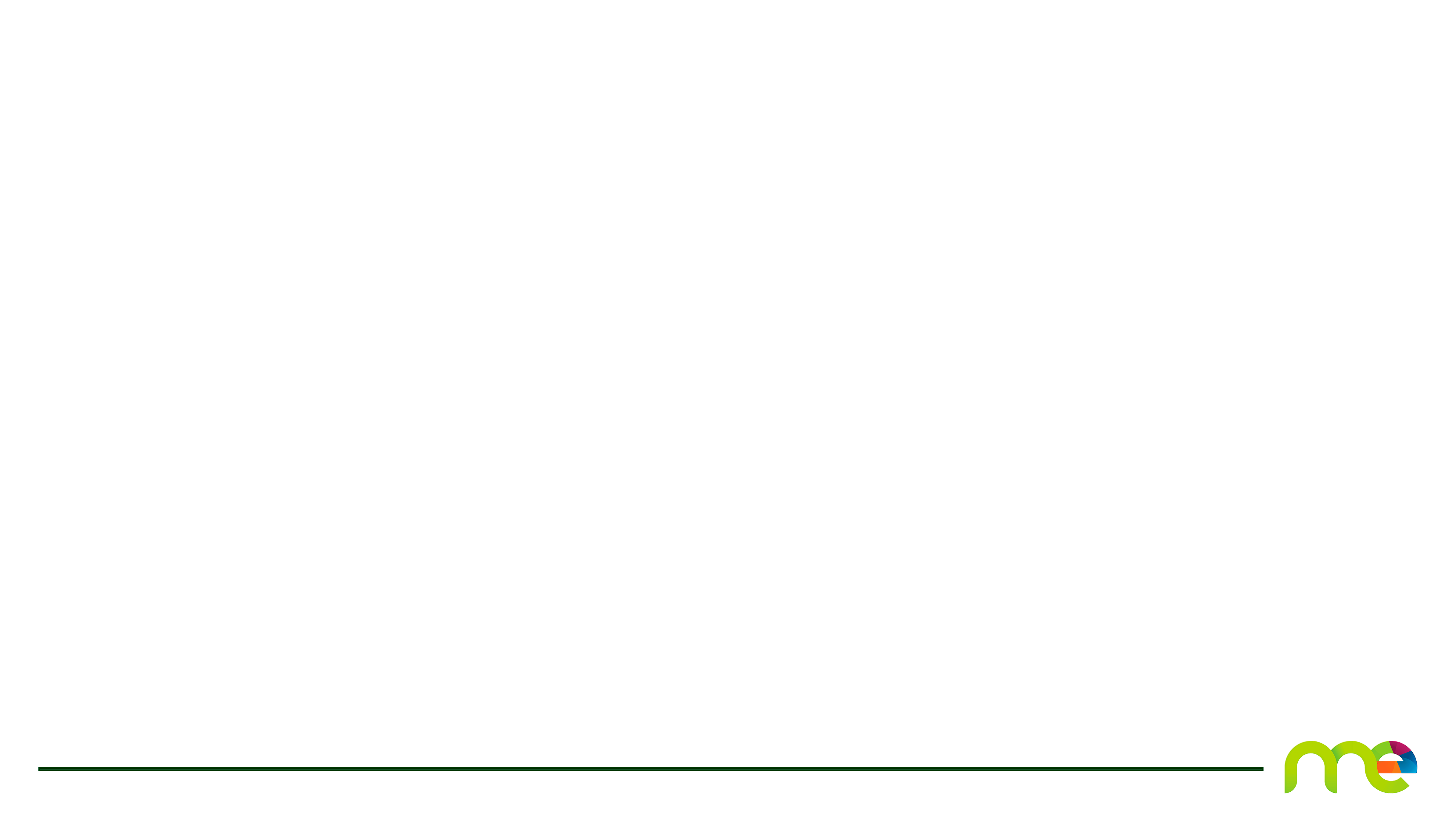 PLANOS SETORIAIS – PEE 2050
REDUÇÃO DAS EMISSÕES
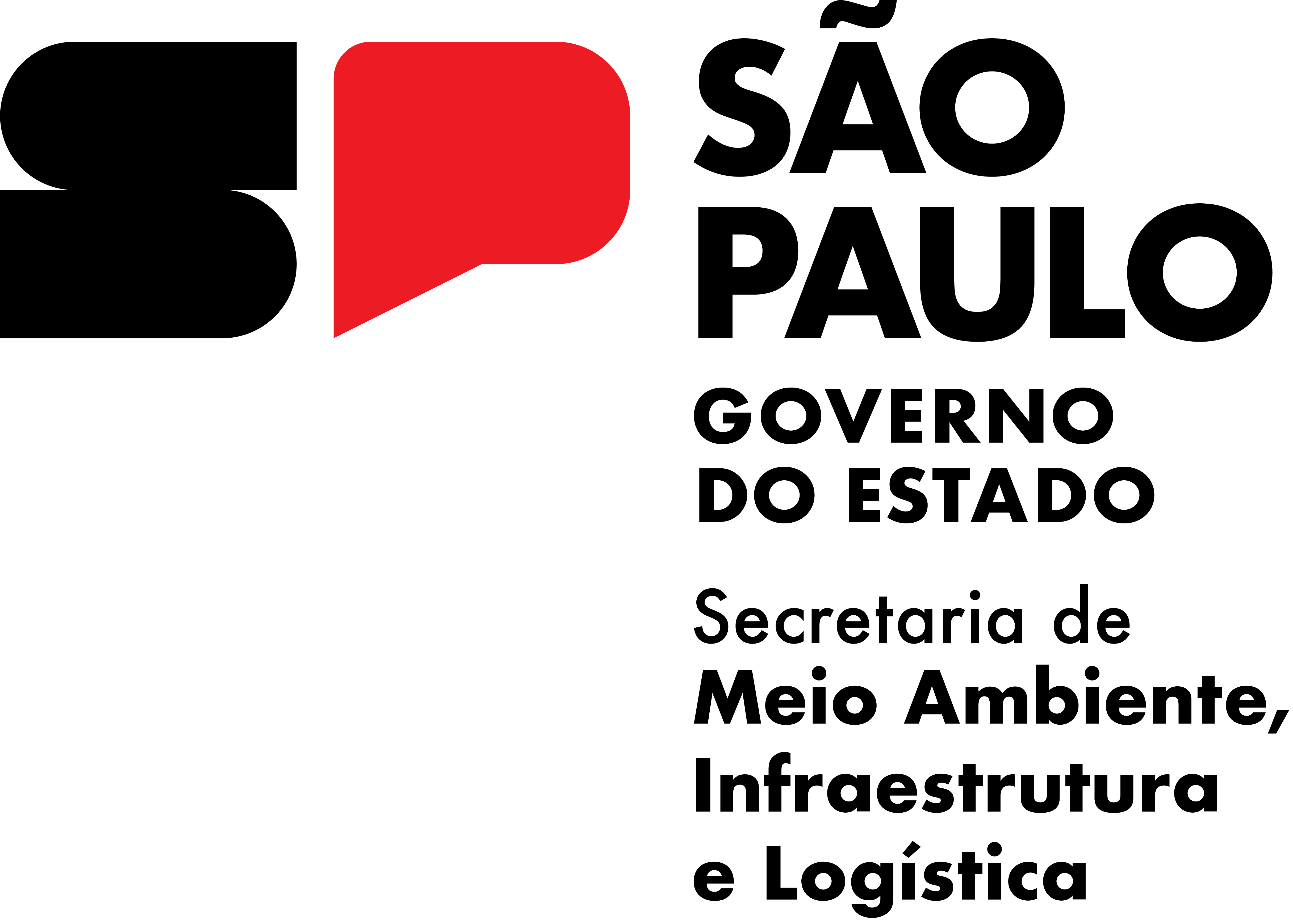 2050 Redução de 24% em relação à 2023
(45 MtCO2e)
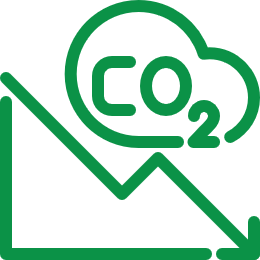 Quase 62% de redução do setor de transporte
30% de redução do setor agropecuário
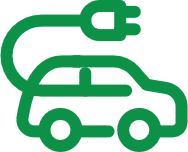 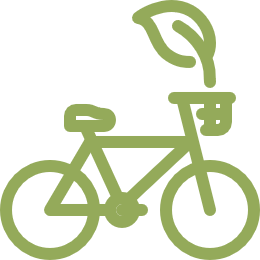 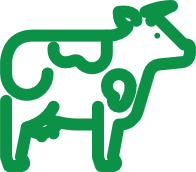 Se nada fosse feito, as emissões poderiam alcançar 90 MtCO2e em 2050
Bioenergy Energy with Carbon Capture and Storage (BECCS) é alternativa considerada para alcançar o net zero
Mecanismos de carbono serão essenciais para o net zero
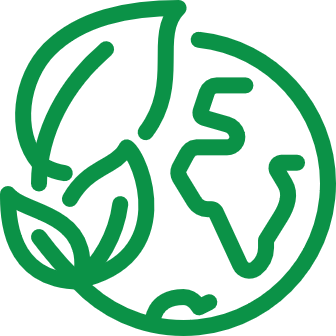 [Speaker Notes: BECCS: CCS em plantas de produção de H2 e geração elétrica a GN foram consideradas no cenário Mitigação
Mecanismos de carbono serão essenciais para que a emissão líquida do setor seja zero. O setor energético é um setor de difícil descarbonização.]
POTENCIAL ALAVANCADOR DE BIOMETANO
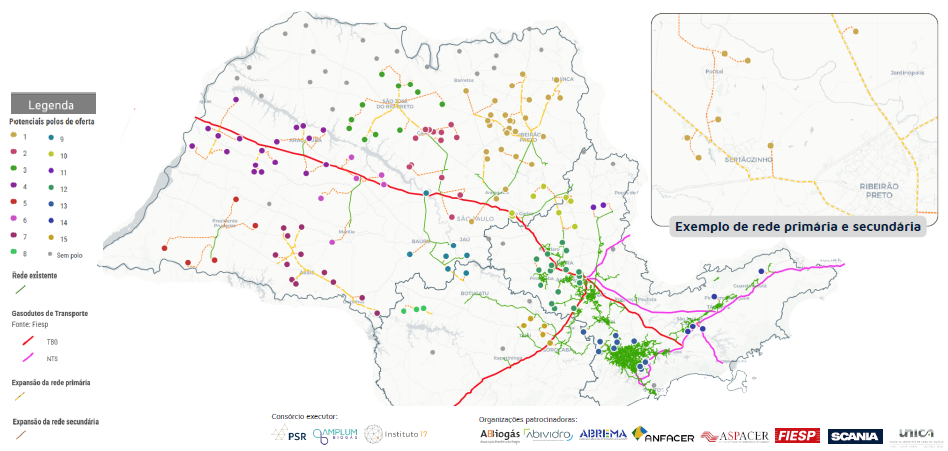 6,5 milhões de Nm³/d
PD&I EM HIDROGÊNIO DE BAIXO CARBONO
Posto de abastecimento veicular de hidrogênio (HRS) – Hidrogênio a partir da reforma do etanol
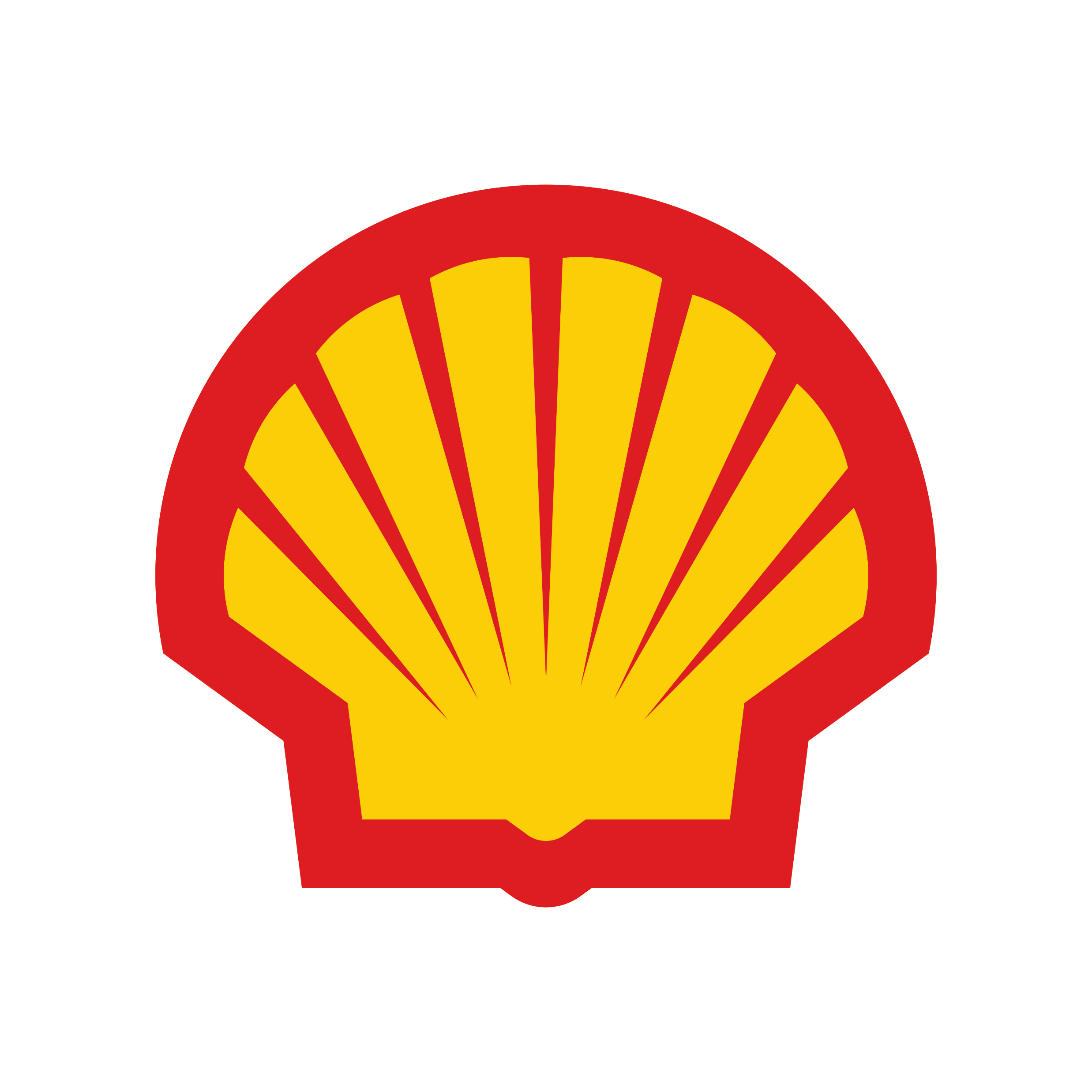 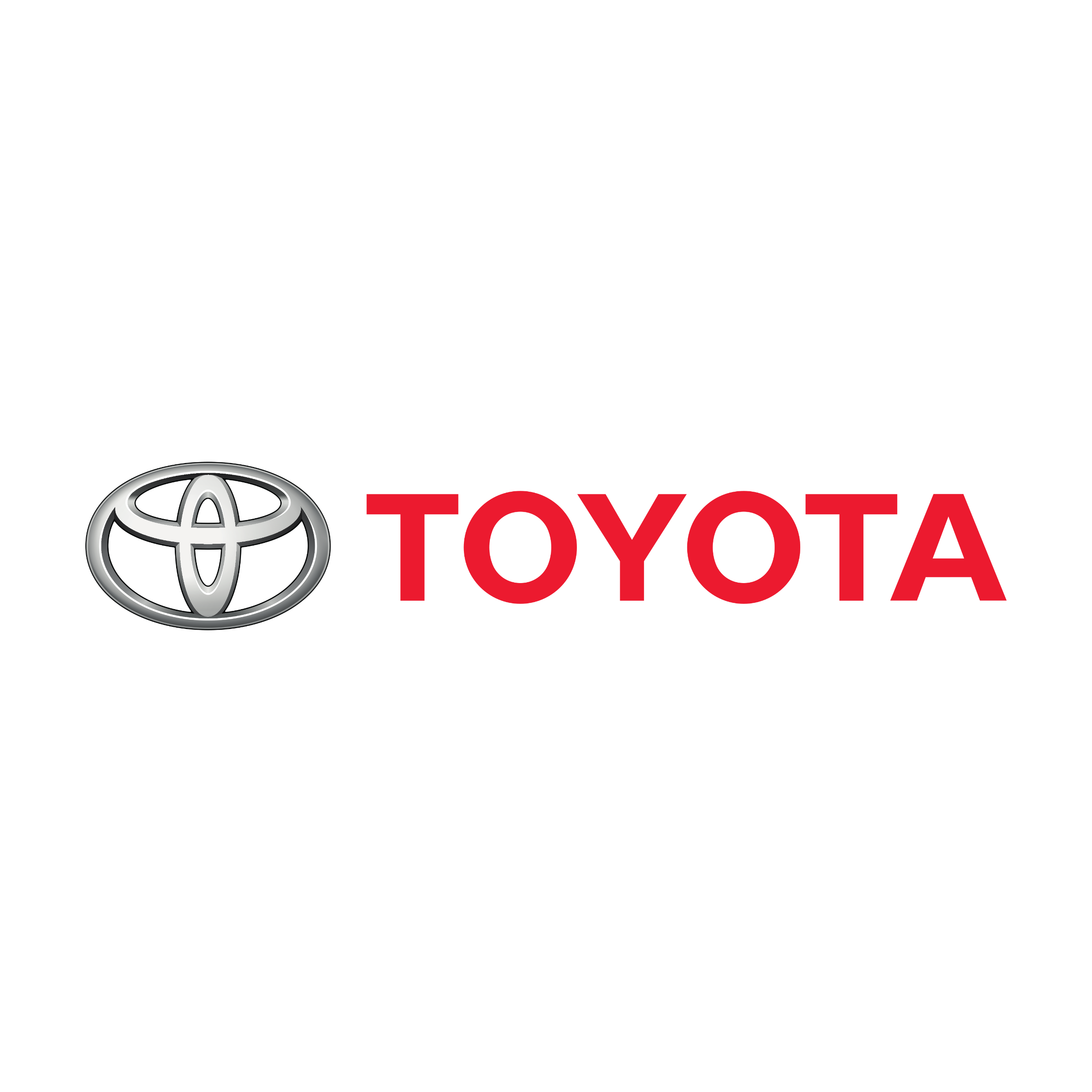 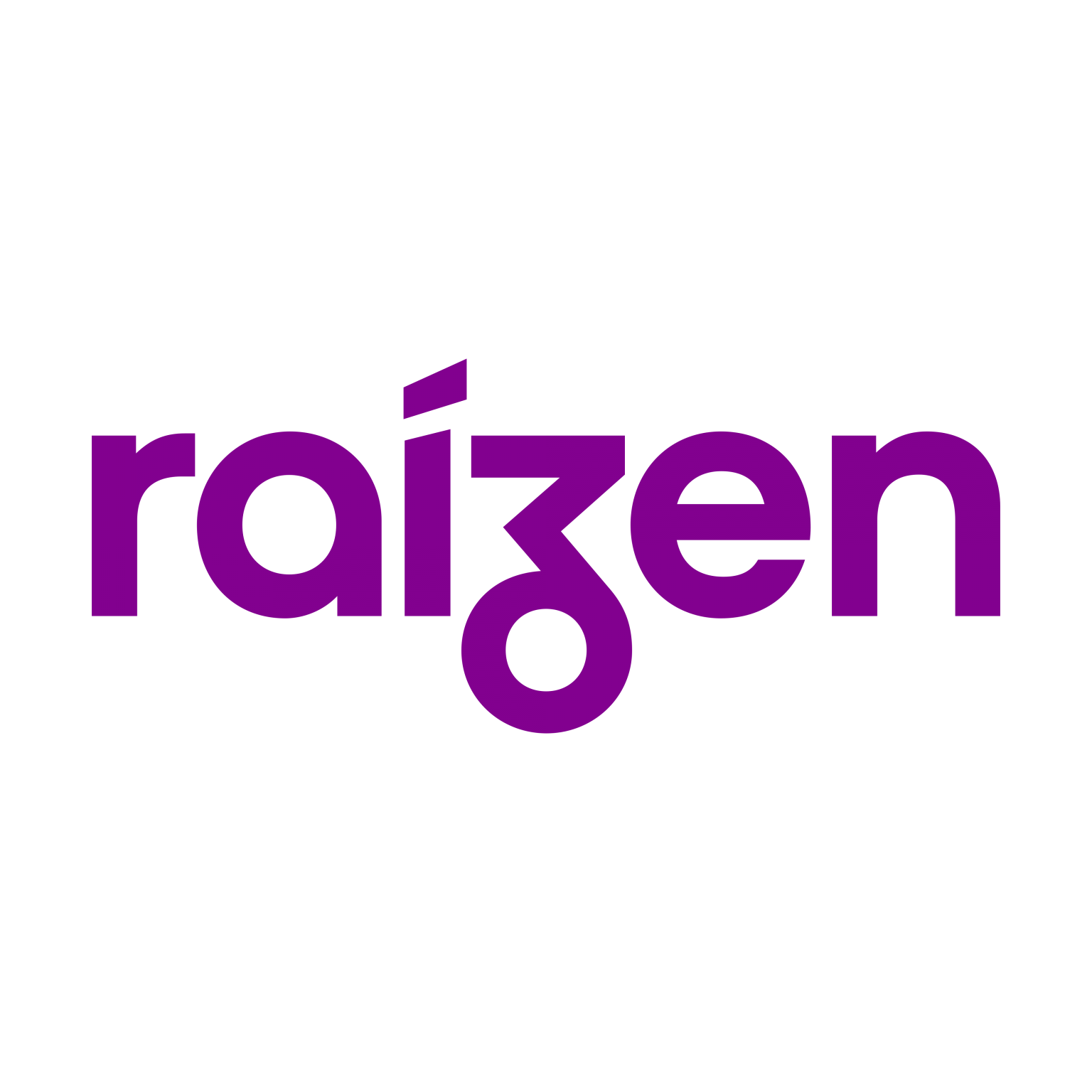 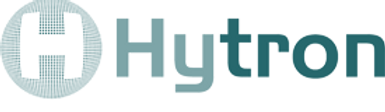 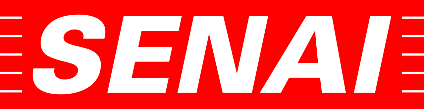 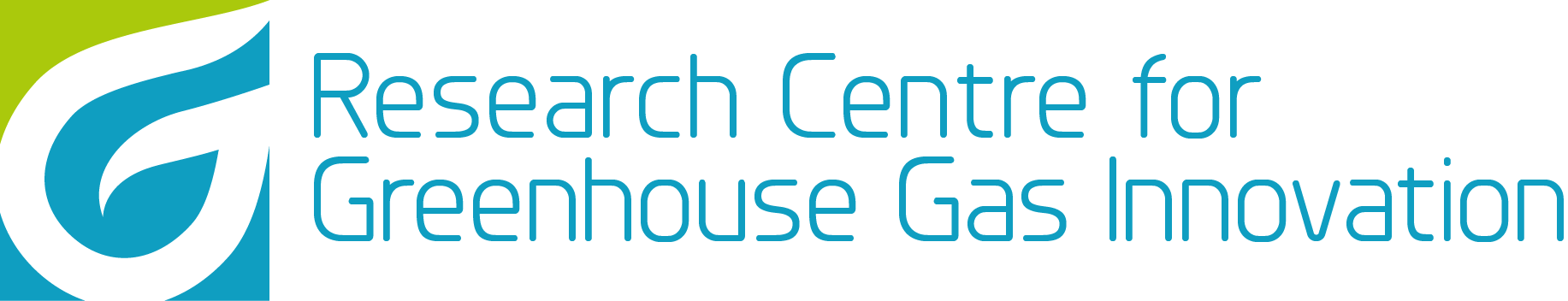 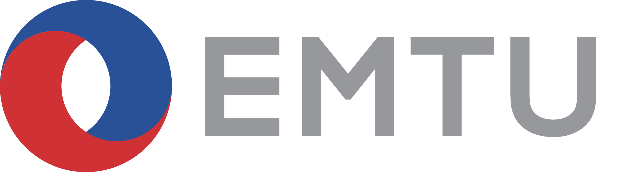 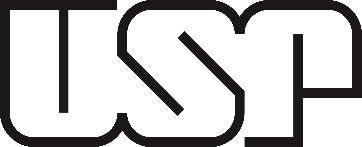 Posto de abastecimento veicular de hidrogênio (HRS) – Hidrogênio a partir da eletrólie da água
Buscando parcerias
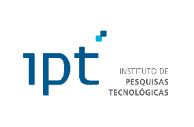 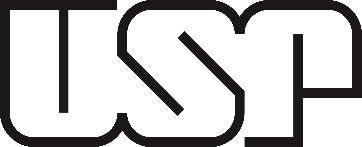 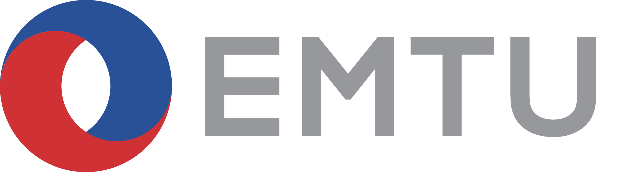 Centros de Ciência para o Desenvolvimento (CCD) – Início em 2024
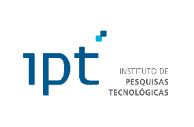 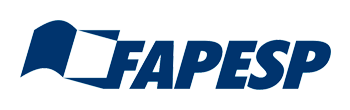 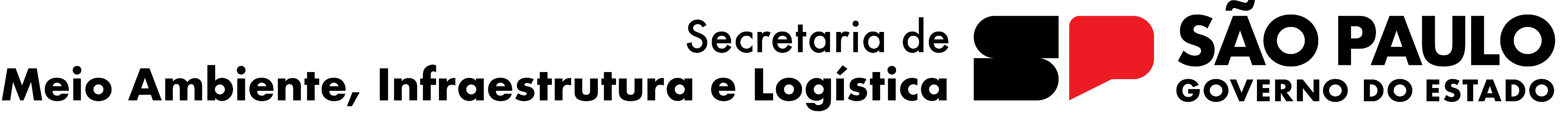 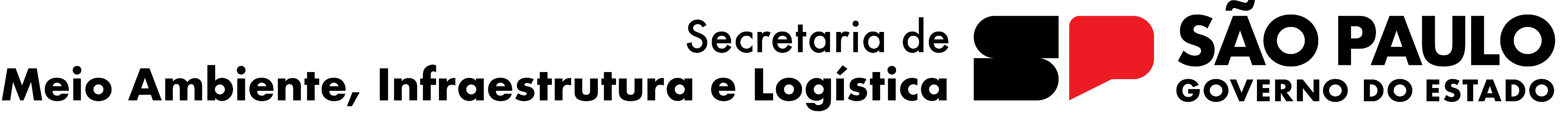 PROGRAMA NACIONAL DE HIDROGÊNIO
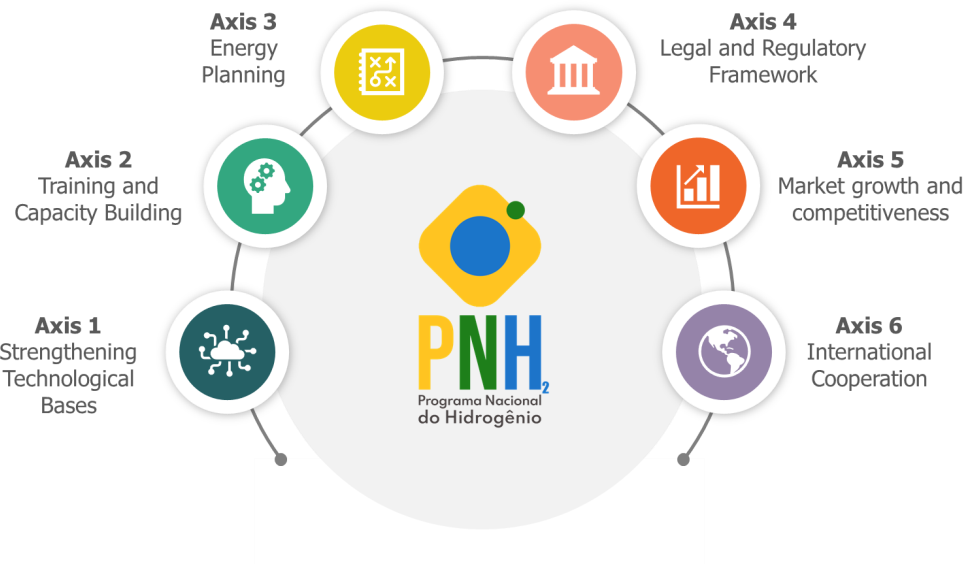 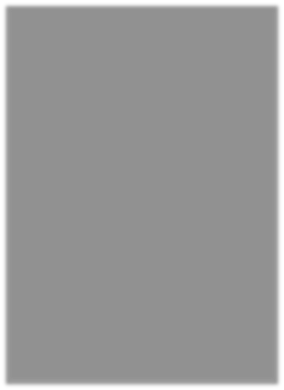 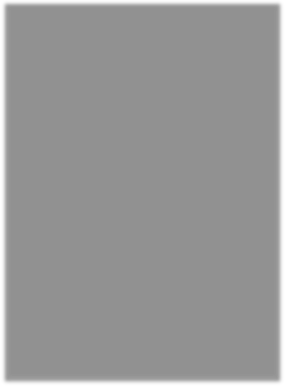 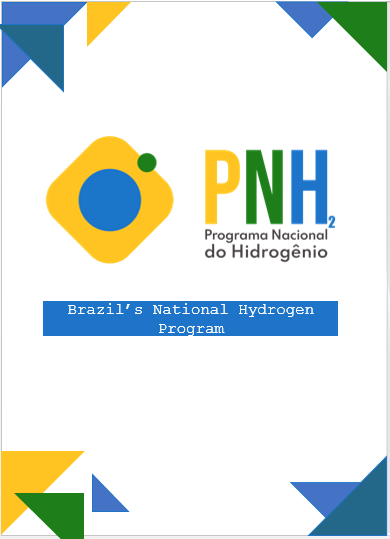 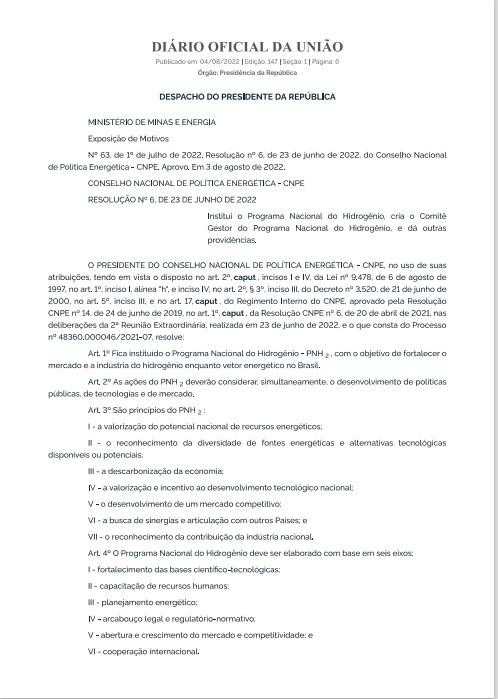 CNPE Resolution nº 6, June 23, 2022

Establishes the PNH2 and its Steering  Committee, as well as provides other  provisions (such as directives to the  PNH2 Technical Chambers)
PNH2 (August 2021)

Designed to mobilize public and private sectors,  as well as academia, together with international  cooperation, to accelerate the development of a  comprehensive and competitive hydrogen market.
CNPE Resolution nº 6, April 20, 2021

MME must present proposal for  Directives on the National Hydrogen  Program, in collaboration with MCTI,  MDR and support of EPE.
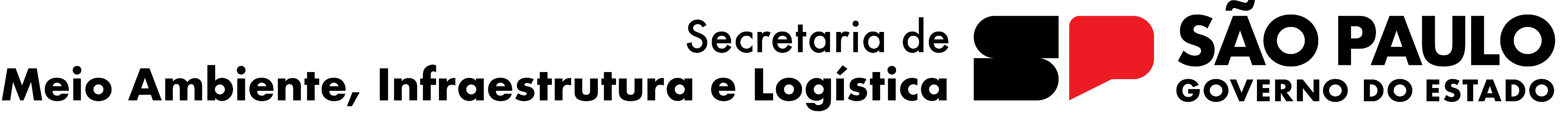 HIDROGÊNIO DE BAIXO CARBONO
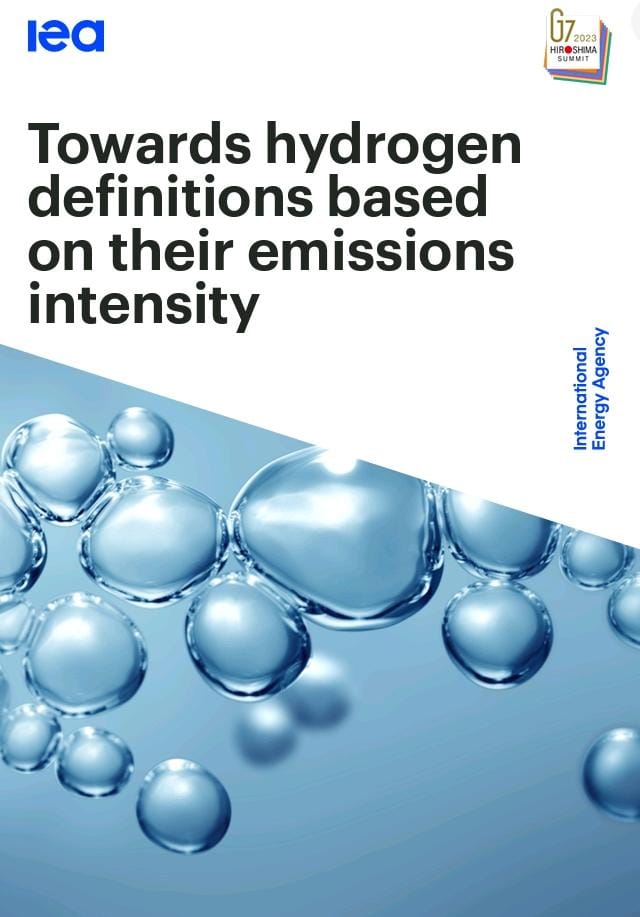 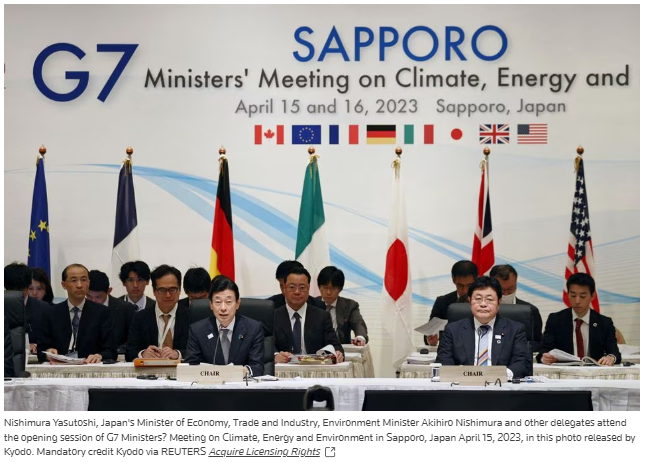 "Recognising the primary need to accelerate the clean energy transition through energy savings and gas demand reduction, investment in the gas sector can be appropriate to help address potential market shortfalls provoked by the crisis, subject to clearly defined national circumstances, and if implemented in a manner consistent with our climate objectives and without creating lock-in effects, for example by ensuring that projects are integrated into national strategies for the development of low-carbon and renewable hydrogen."
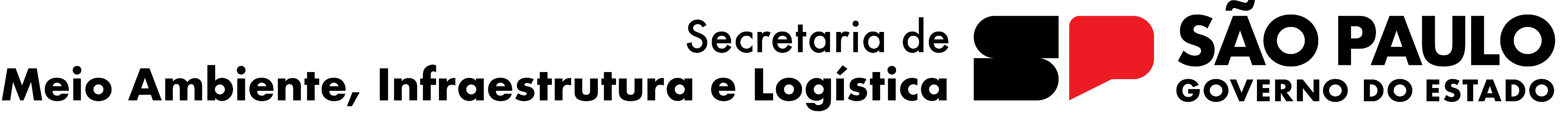 HIDROGÊNIO DE BAIXO CARBONO
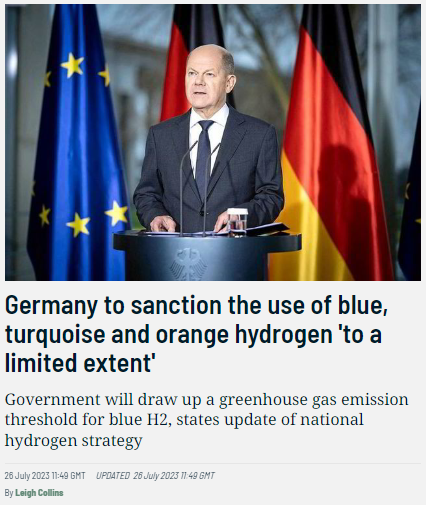 “In order to ensure a rapid development and ramp-up of the hydrogen market and to cover the expected needs, especially in the transformation phase, and thus to enable the technological switch to hydrogen, other colors of hydrogen will also be used, at least until sufficient green hydrogen is available — in particular low-carbon hydrogen from waste or natural gas in combination with CCS.”
“We want the use of green and, to the extent necessary in the market ramp-up phase, low-carbon blue, turquoise and orange hydrogen on the application side to a limited extent, taking into account ambitious GHG [greenhouse gas] limit values, including emissions from the upstream chain and maintaining the legal target of climate neutrality [by 2045].”
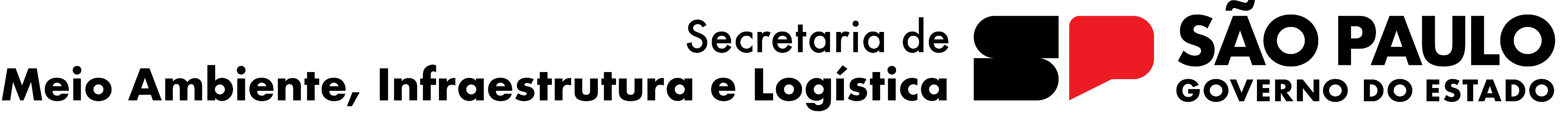 PROJETO DE LEI
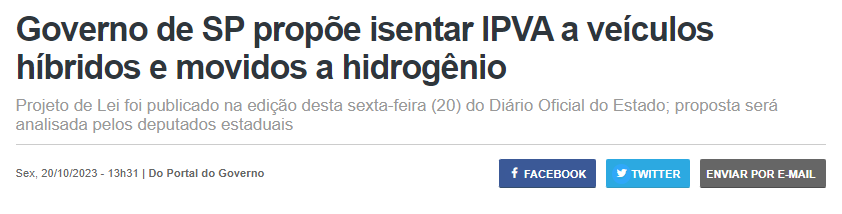 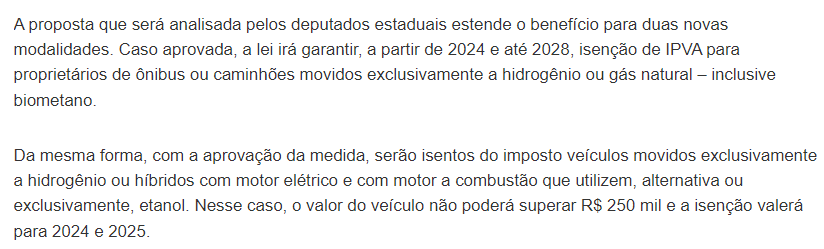 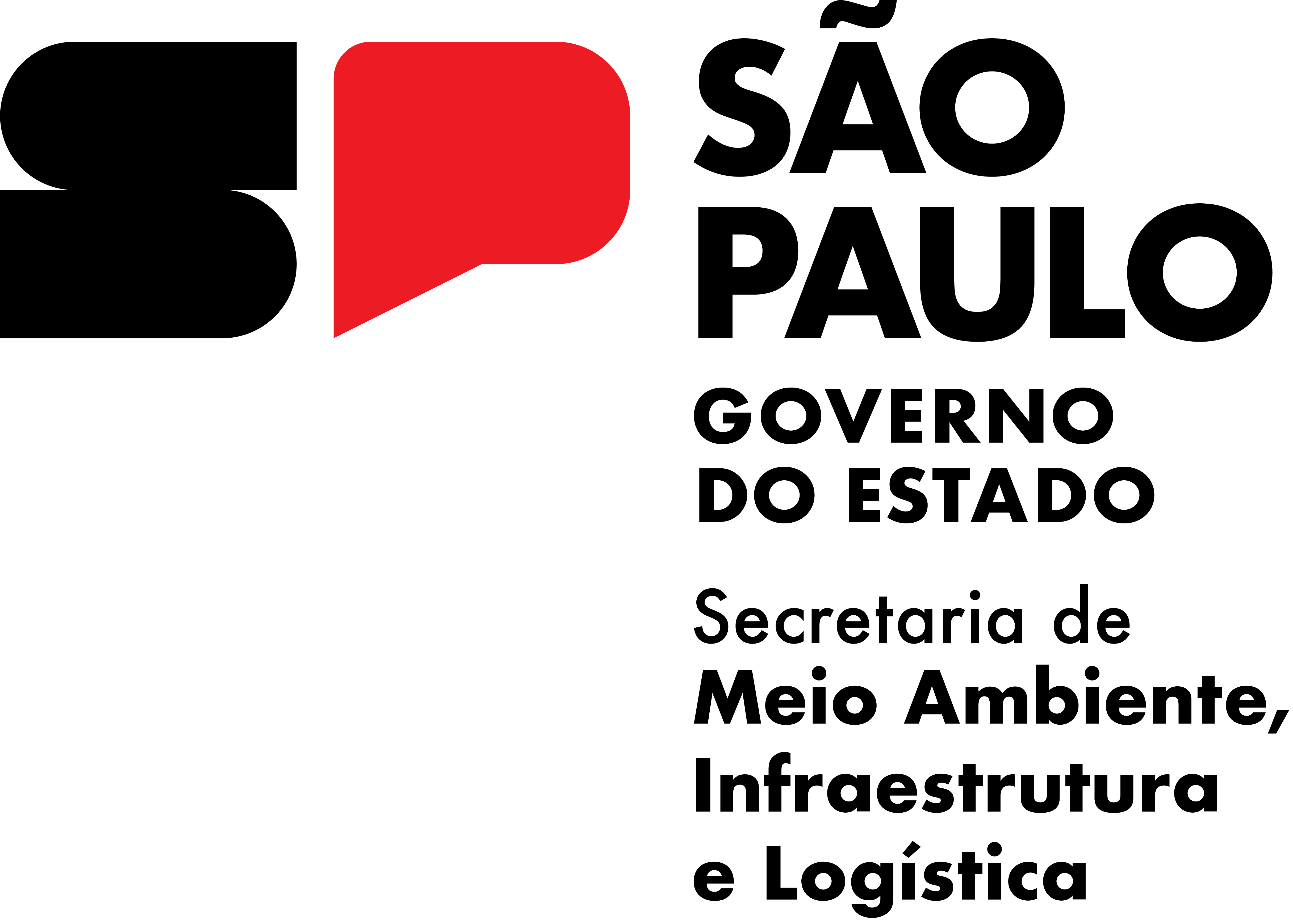